ยินดีต้อนรับ สู่....
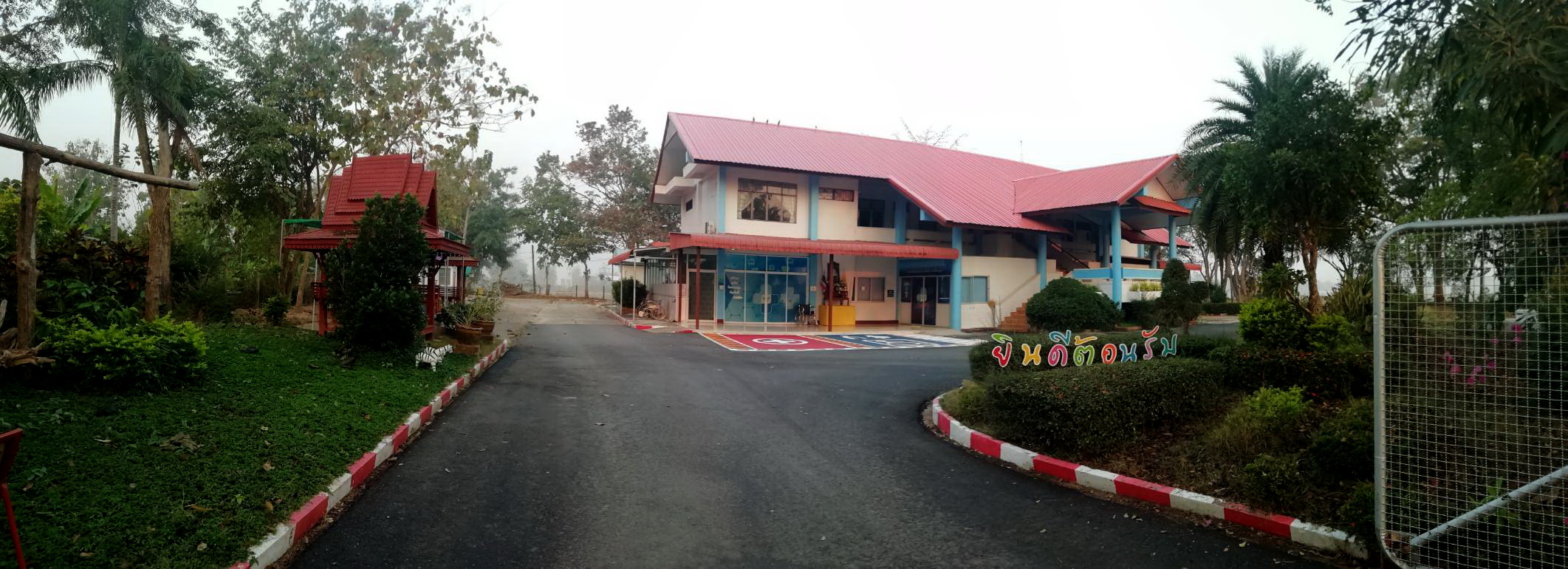 โรงพยาบาลส่งเสริมสุขภาพตำบลทุ่งโฮ้ง
อ.เมืองแพร่ จ.แพร่
บุคลากร
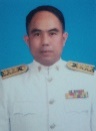 ผอ.รพ.สต.ทุ่งโฮ้ง
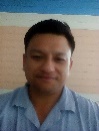 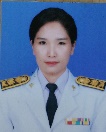 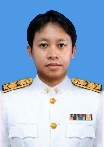 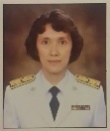 พยาบาลเทคนิคชำนาญงาน
พยาบาลวิชาชีพชำนาญการ
พยาบาลวิชาชีพชำนาญการ
นักวิชาการสาธารณสุขชำนาญการ
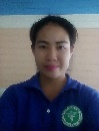 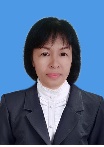 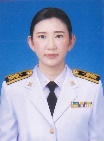 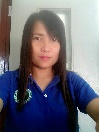 เจ้าพนักงานทันตสาธารณสุขปฏิบัติการ
พนักงานสถานที่
พนักงานสถานที่
พนักงานบริการ
ข้อมูลทั่วไป
ข้อมูลสุขภาพเบื้องต้น
ต.แม่หล่าย
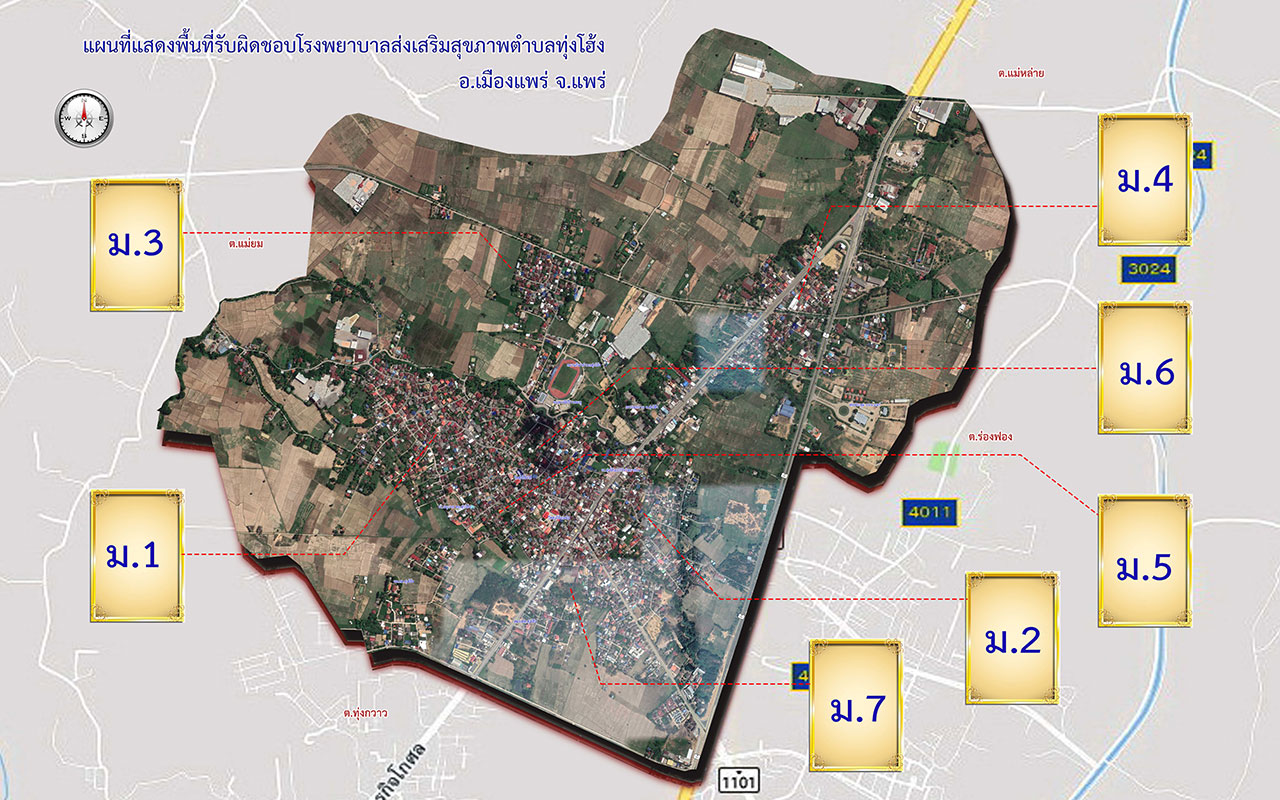 ต.แม่ยม
ต.ร่องฟอง
ต.ทุ่งกวาว
โรงพยาบาลส่งเสริมสุขภาพตำบลทุ่งโฮ้ง
ประชากร
จำนวนหมู่บ้าน	7   	หมู่บ้าน
จำนวนหลังคาเรือน   2,015    	หลังคาเรือนประชากรทั้งหมด 5,483   	 คน
			ชาย    2,554 คน   
			หญิง  2,929 คน
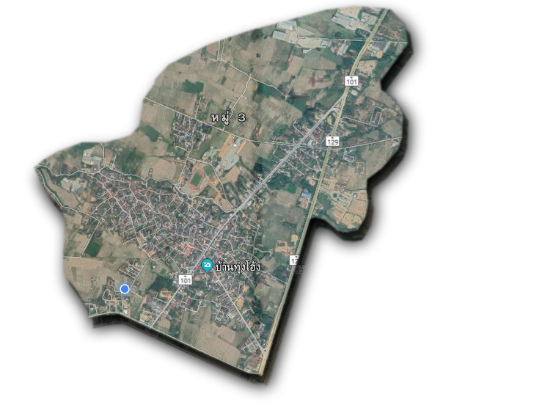 อสม.จำนวน                  145 คน
วัด/ศาสนสถาน                2  แห่ง
โรงเรียนมัธยมขยายโอกาส   1  แห่ง
โรงเรียนอนุบาล               1  แห่ง
ศูนย์เด็กเล็ก                    1  แห่ง
ปิรามิดประชากร 2564

(แยกตามช่วงกลุ่มวัย)
สังคมผู้สูงอายุ

60ปีขั้นไป  23.9 % (เกณฑ์ 20%)

65ปีขึ้นไป  14.01 % (เกณฑ์ 14%)
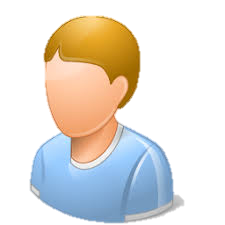 กลุ่มวัยทำงาน
บางส่วนอยู่นอกพื้นที่
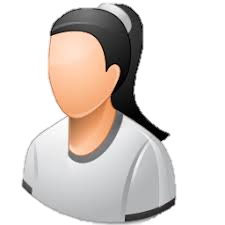 สถิติชีพ ย้อนหลัง 10 ปี
อาชีพ
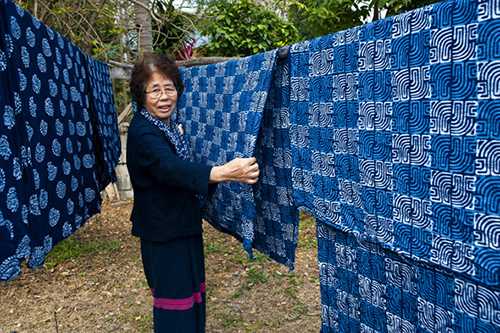 เกษตรกรรม   ร้อยละ   78.24
ค้าขาย  	ร้อยละ   12.79
รับราชการ     ร้อยละ   6.50
รับจ้างทั่วไป    ร้อยละ   2.32
อื่นๆ             ร้อยละ   0.15
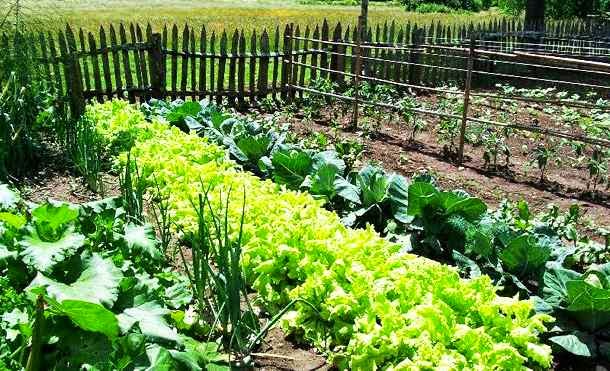 ข้อมูลประชากร 5 กลุ่มวัย
ผู้สูงอายุ
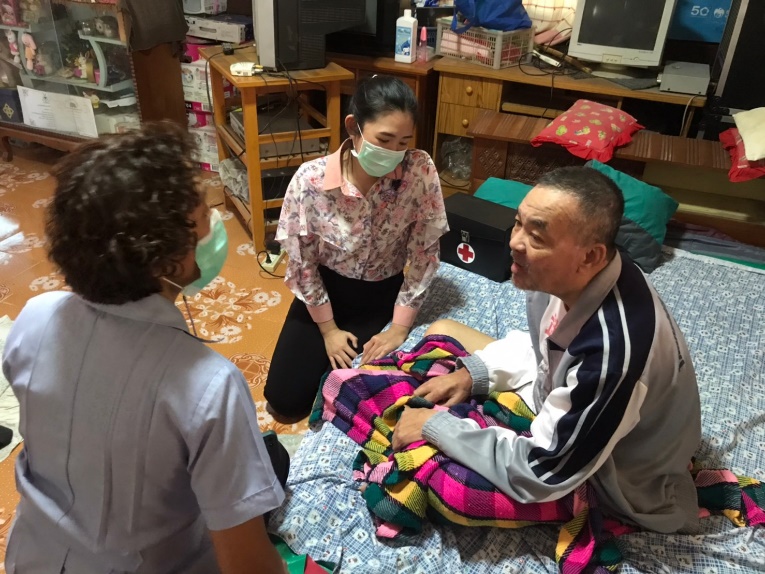 ทั้งหมด  1,312 คน
ติดสังคม 1,271 คน
ติดบ้าน  30 คน
ติดเตียง  11 คน
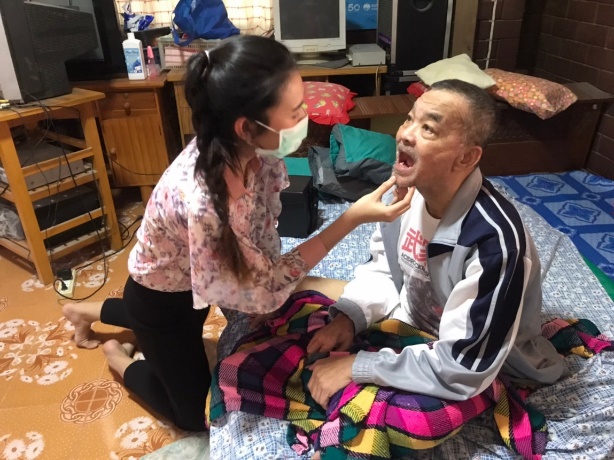 หลักประกันสุขภาพ
100%
$ 23,433,000
ผู้พิการ
143 คน
$ 23,433,000
นักเรียน
รวมนักเรียนทั้งหมด 227 คน
10 อันดับผู้ป่วยนอก ปี 2563
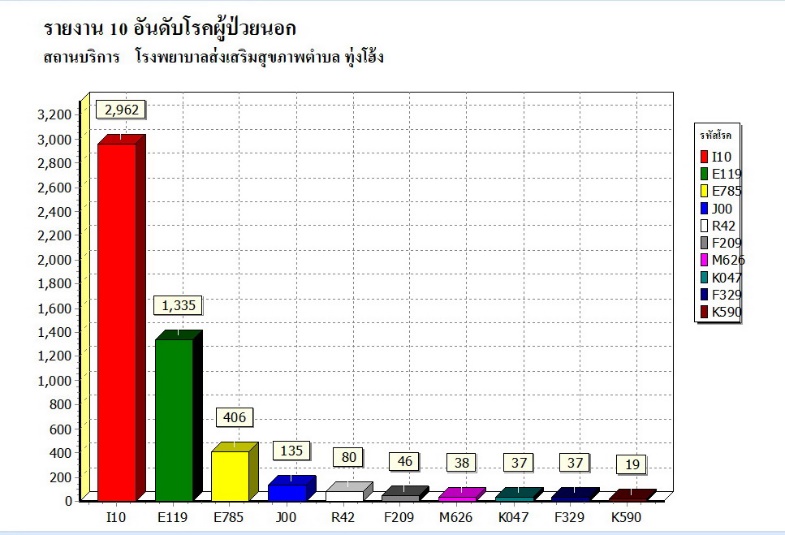 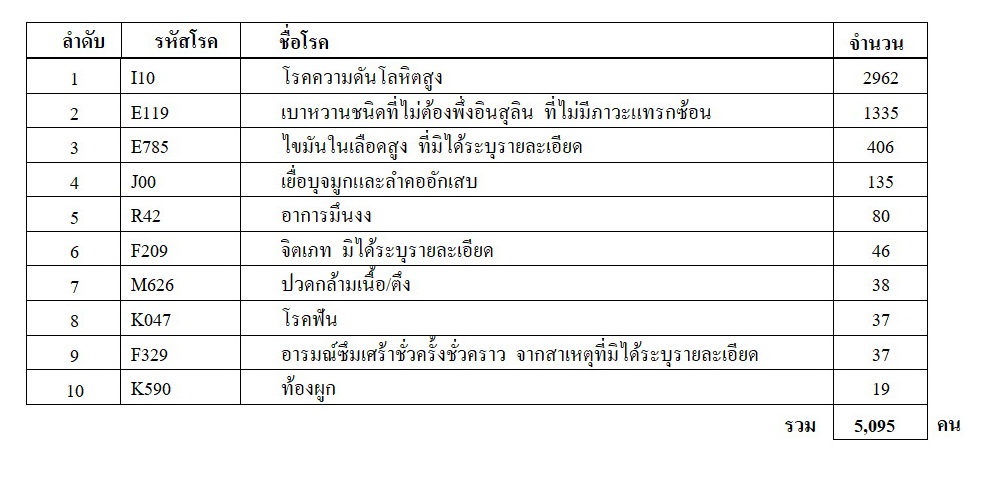 สาเหตุการตาย 5 อันดับ ปี 2563
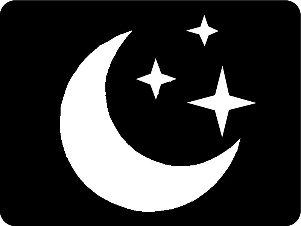 นวัตกรรม

“ฉลากยาเชิงสัญลักษณ์”
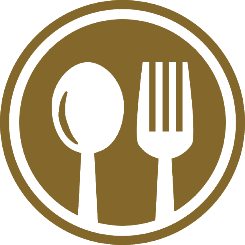 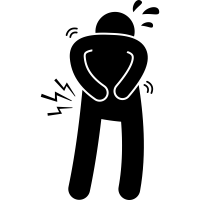 โรงพยาบาลส่งเสริมสุขภาพตำบลทุ่งโฮ้ง
29/03/2564
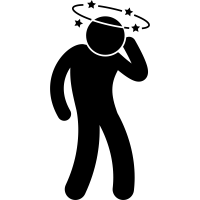 แนวคิดหลักการสำคัญในการ
ออกแบบนวัตกรรม
1. ยังพบการกินยาผิดพลาดในผู้ป่วยติดเตียง เนื่องจากผู้ดูแลอ่านวิธีกินยาในลักษณะเดิมที่ซ้ำๆกัน คล้ายๆกัน รวมถึงผู้ป่วยโรคเรื้อรัง ที่ต้องมีการดูแลระยะยาว
2. มีผู้ป่วยโรคเรื้อรังเพิ่มมากขึ้น จากนโยบายลดความแออัดใน รพท.
3. ยังมีผู้ป่วยที่อ่านหนังสือไม่ออก ผู้สูงอายุที่อ่านไม่คล่อง และคนต่างด้าว
=>> จุดประกายความคิด
        จากภูมิปัญญาของคนไข้
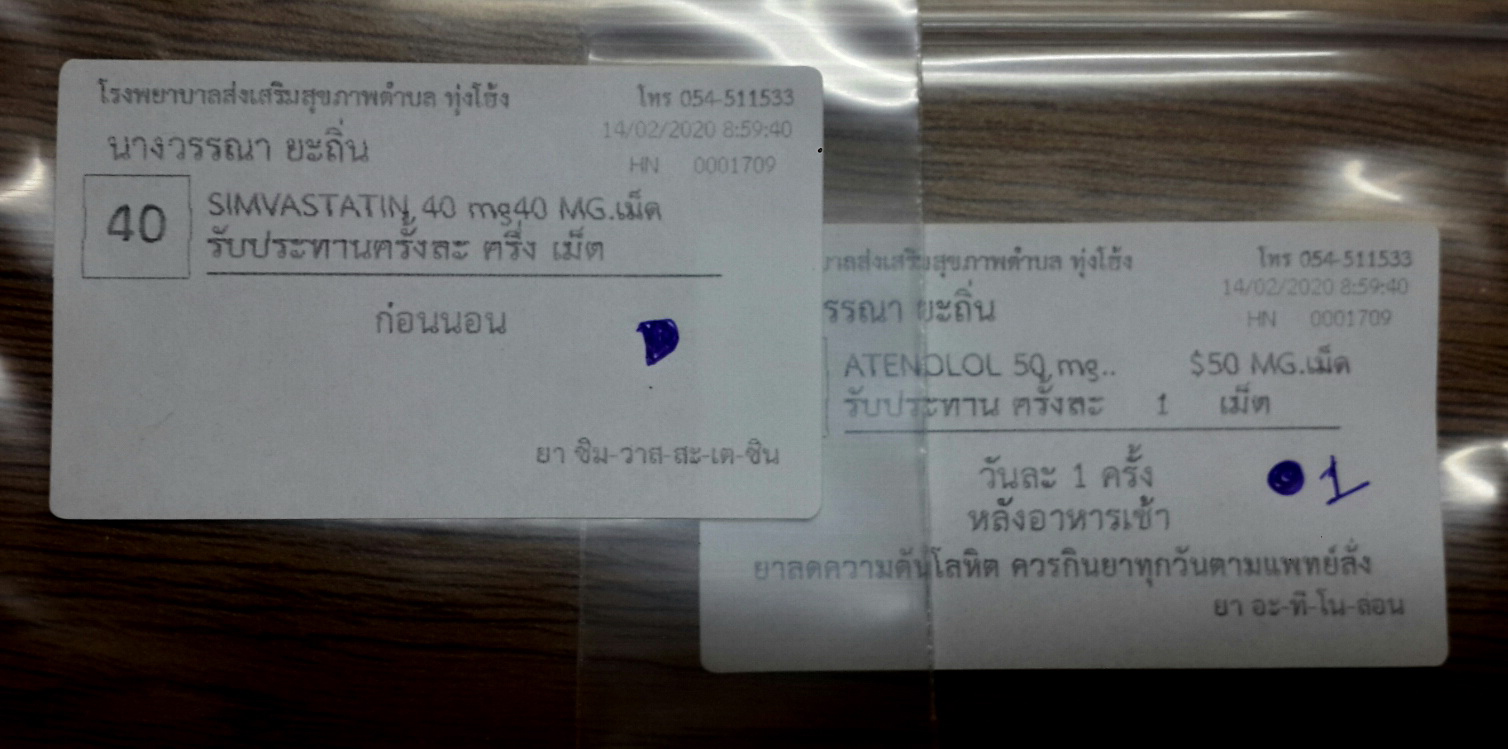 ครึ่งเม็ด
1 เม็ด
จุดประสงค์และเป้าหมาย ของการดำเนินงาน
“เพื่อให้ผู้ดูแลผู้ป่วยติดเตียง จัดยาให้ผู้ป่วยได้ถูกชนิด จำนวน และถูกวิธีกินยา ผู้รับบริการโรคเรื้อรังและโรคทั่วไป กินยาได้ถูกชนิด ถูกเวลา และถูกจำนวน ในระบบจ่ายยาแบบ One Stop Service (real time)  ของ รพ.สต.”
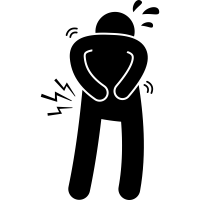 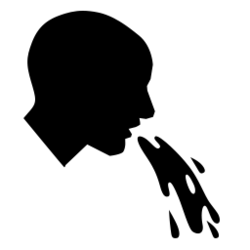 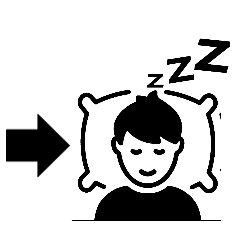 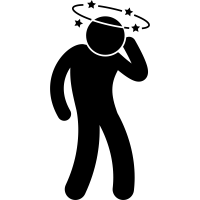 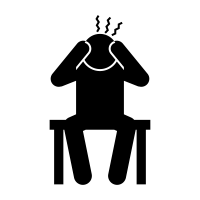 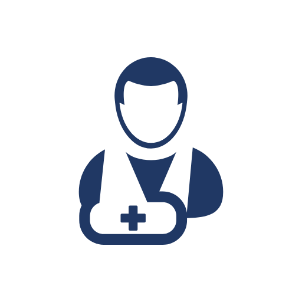 OPD
ระบบการจัดบริการใน รพ.สต.
(Real time)
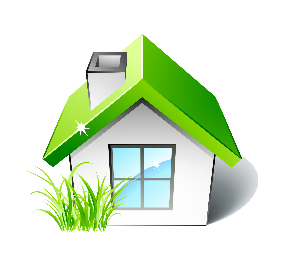 ยื่นบัตรประจำตัวปชช.ทุกครั้ง
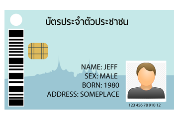 กลับบ้าน
ใช้เวลา 30 นาที
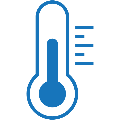 วัดอุณหภูมิร่างกาย
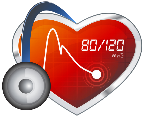 วัดความดันโลหิต, HR
ห้องจ่ายยา
จุดคัดกรอง
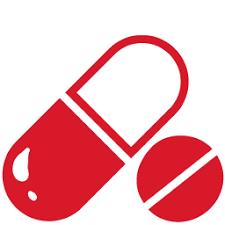 จ่ายยา
จ่ายเงิน(สิทธิเบิกได้)
ชั่งน้ำหนัก
วัดส่วนสูง
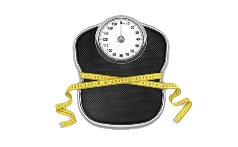 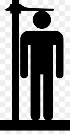 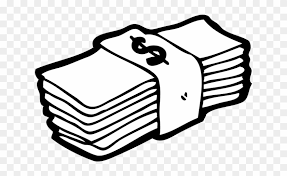 ห้องตรวจ 1,2
ลงทะเบียน
ซักประวัติ
บันทึกประวัติครอบครัว
ถ่ายรูป
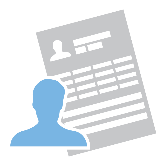 ตรวจรักษาพยาบาล
โดยพยาบาลวิชาชีพ
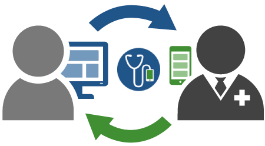 OPD
ระบบการจัดบริการใน รพ.สต.
(Real time)
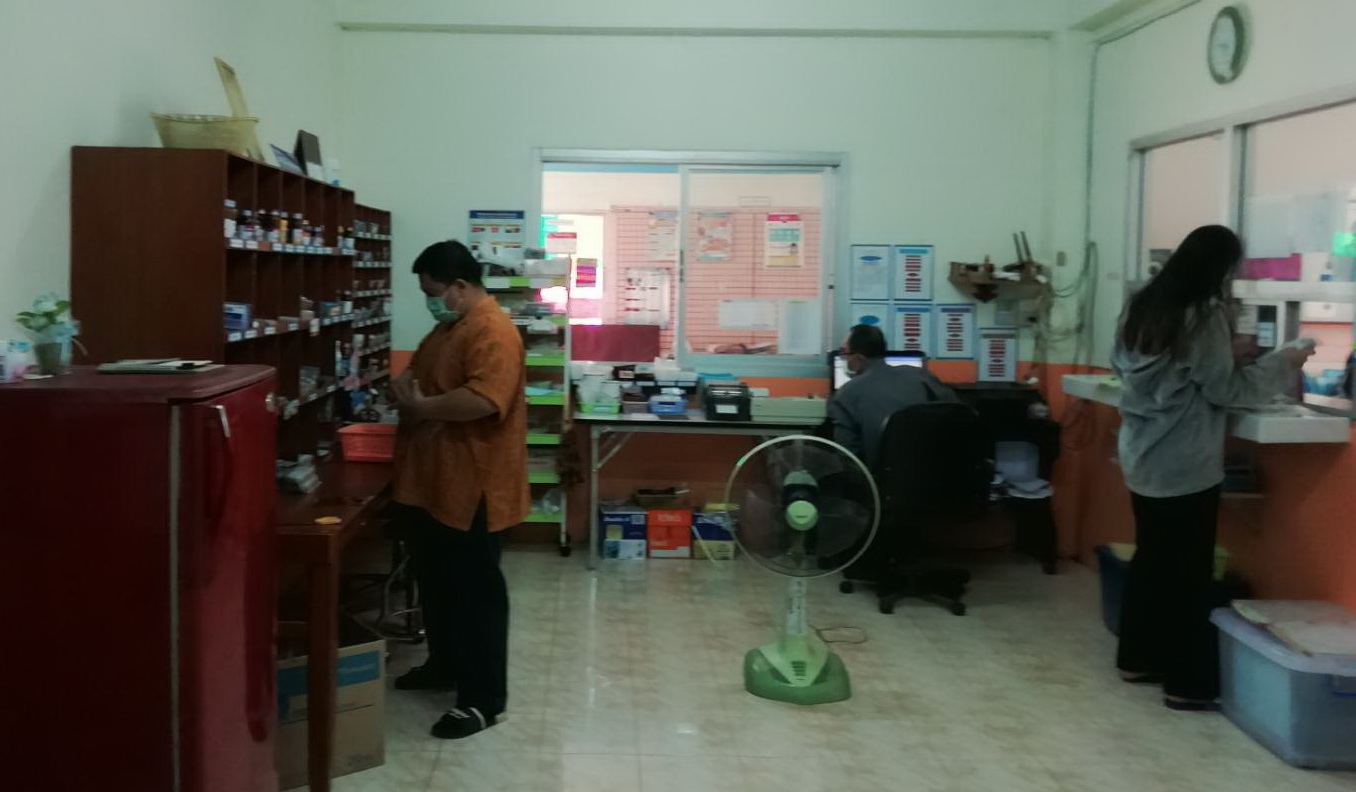 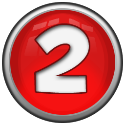 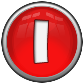 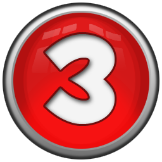 กรณีมี จนท.ปฏิบัติงาน 1 คน เนื่องจากการติดภารกิจ และไม่ใช่วันนัด หรือเป็นการปฏิบัติงานนอกเวลาราชการ
(One Stop Service)
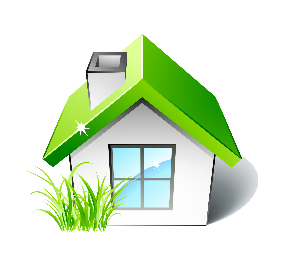 ยื่นบัตรประจำตัวปชช.ทุกครั้ง
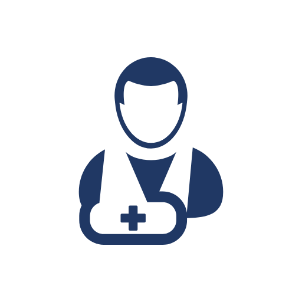 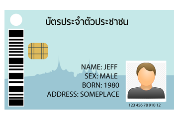 กลับบ้าน
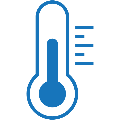 วัดอุณหภูมิร่างกาย
ใช้เวลา 30 นาที
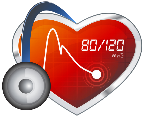 วัดความดันโลหิต, HR
จุดคัดกรอง
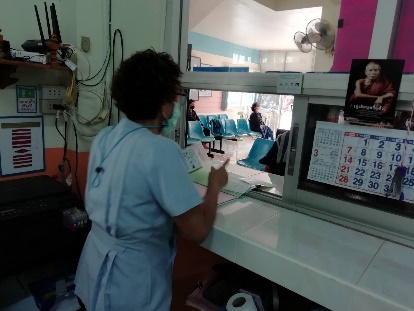 ชั่งน้ำหนัก
วัดส่วนสูง
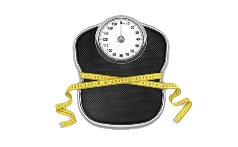 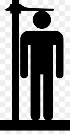 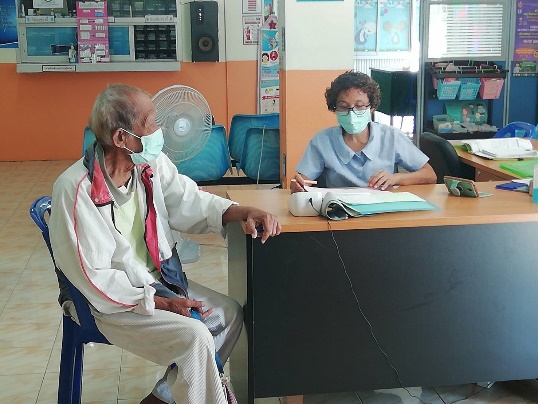 ห้องจ่ายยา
ลงทะเบียน
ซักประวัติ
บันทึกประวัติครอบครัว
ถ่ายรูป
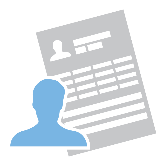 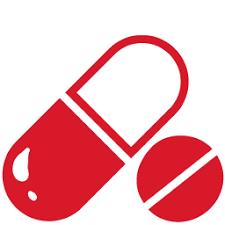 จ่ายยา
จ่ายเงิน(สิทธิเบิกได้)
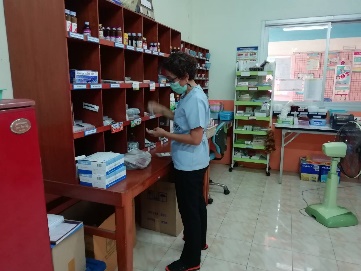 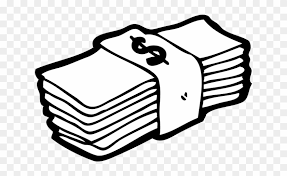 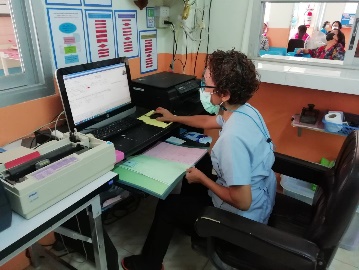 ห้องตรวจ 1,2
ตรวจรักษาพยาบาล
โดยพยาบาลวิชาชีพ
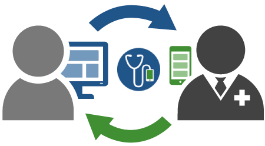 กระบวนการผลิตผลงาน / ขั้นตอนการดำเนินงาน
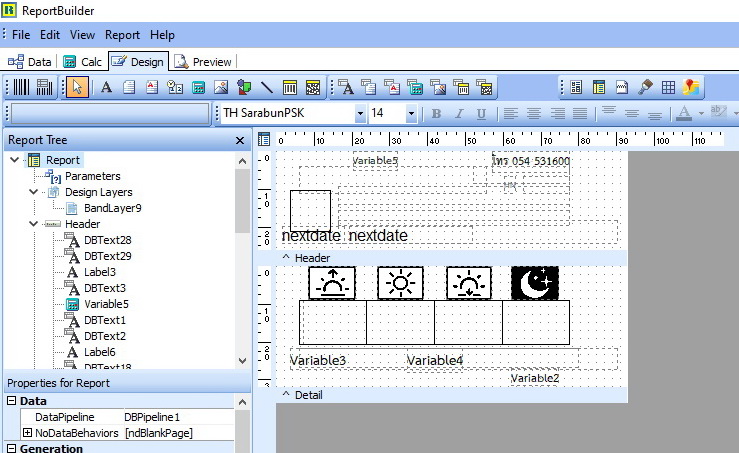 ออกแบบฉลากยา
ในส่วน ReportBuilder
ของโปรแกรมHOSxPStickerPrintServer
ออกแบบฟอนต์สัญลักษณ์

(ใช้ชื่อฟอนต์  pishnu_DH)
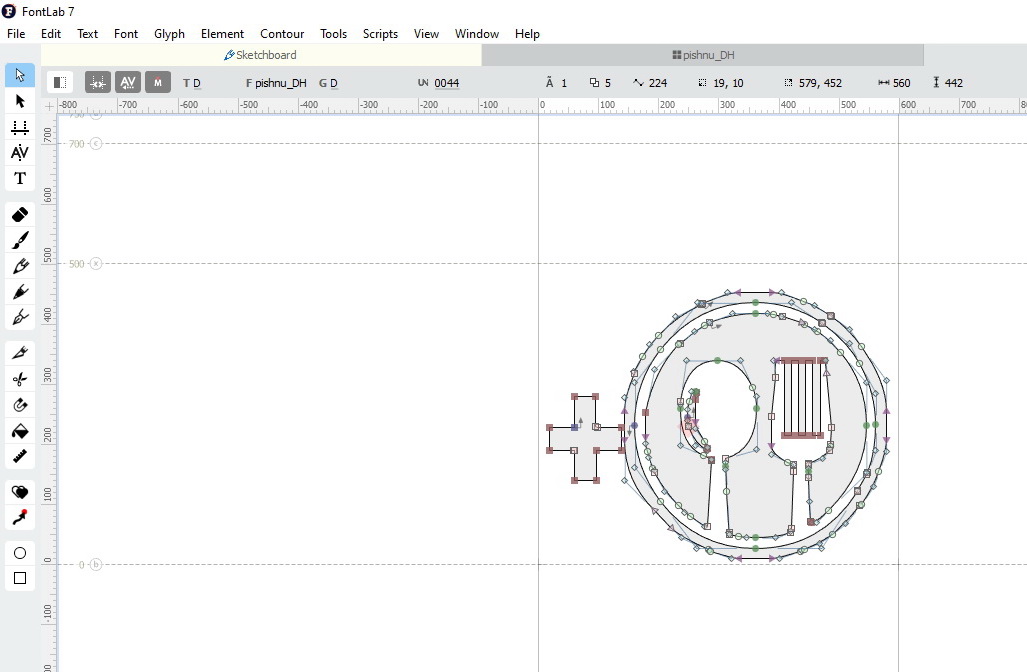 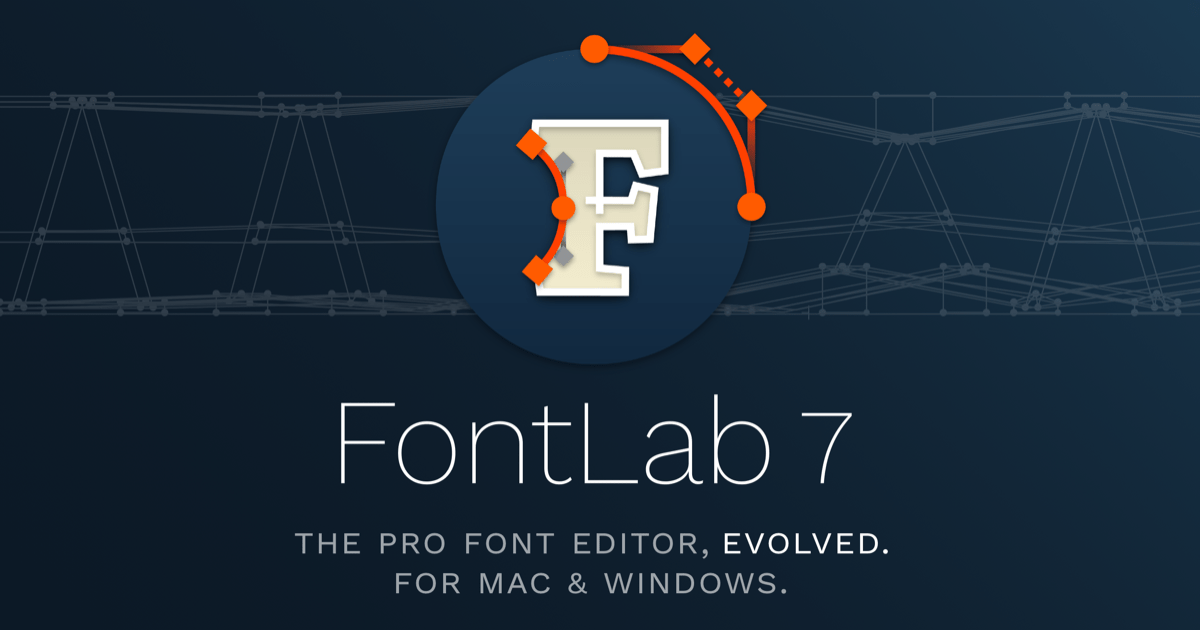 ออกแบบฟอนต์สัญลักษณ์

(ใช้ชื่อฟอนต์  pishnu_DH)
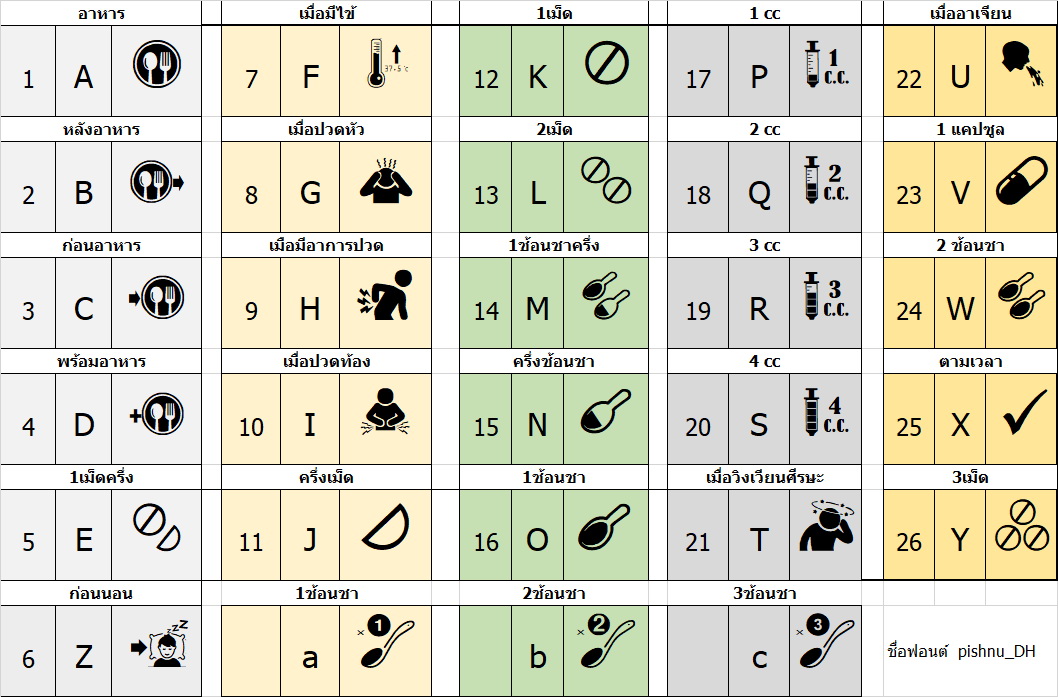 กำหนดตัวฟอนต์สัญลักษณ์
ออกแบบฟอนต์สัญลักษณ์

(ใช้ชื่อฟอนต์  pishnu_DH)
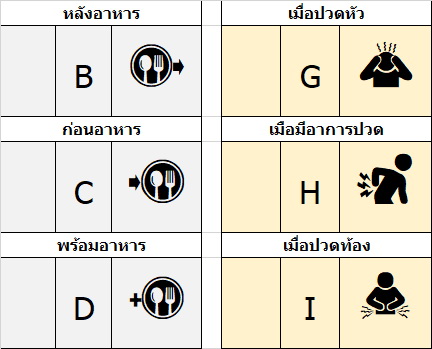 ตัวอย่าง
ออกแบบฟอนต์สัญลักษณ์

(ใช้ชื่อฟอนต์  pishnu_DH)
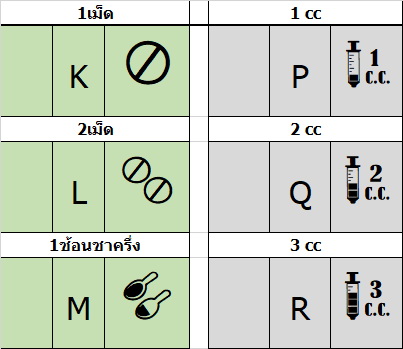 ตัวอย่าง
ออกแบบฟอนต์สัญลักษณ์

(ใช้ชื่อฟอนต์  pishnu_DH)
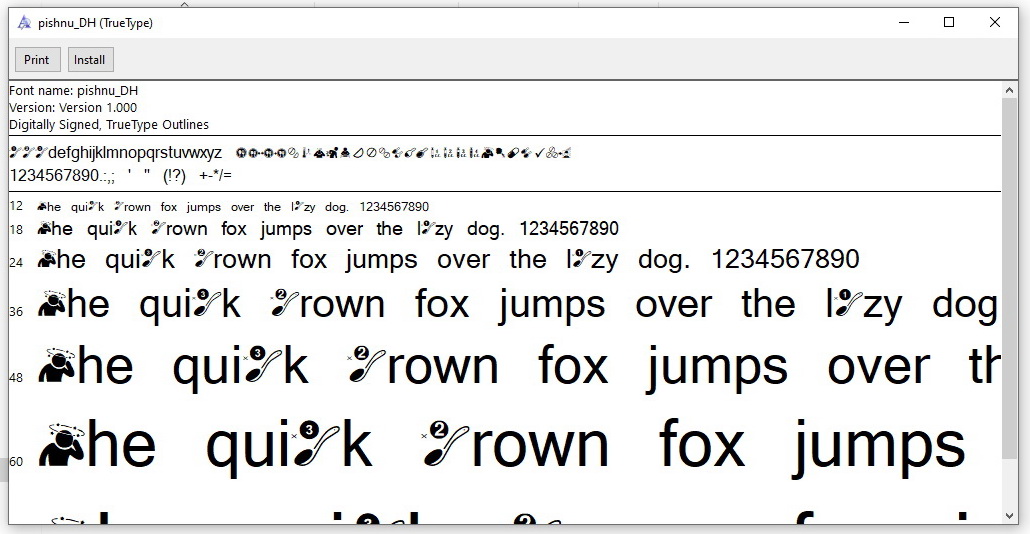 ฟอนต์  pishnu_DH
แก้ไขวิธีการใช้ยา
ในเมนู System setting ใน HOSxP_PCU
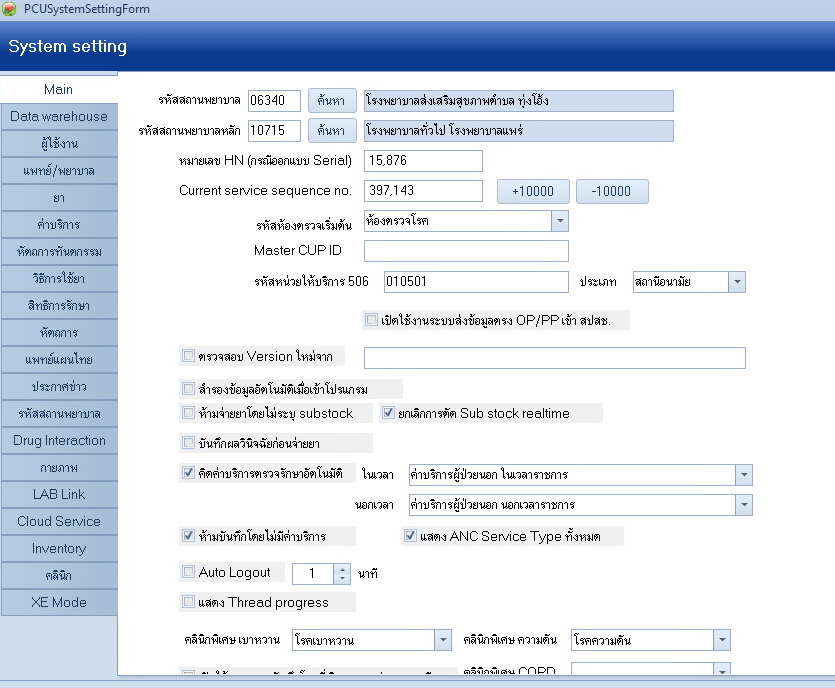 แก้ไขวิธีการใช้ยา
ในเมนู System setting ใน HOSxP_PCU
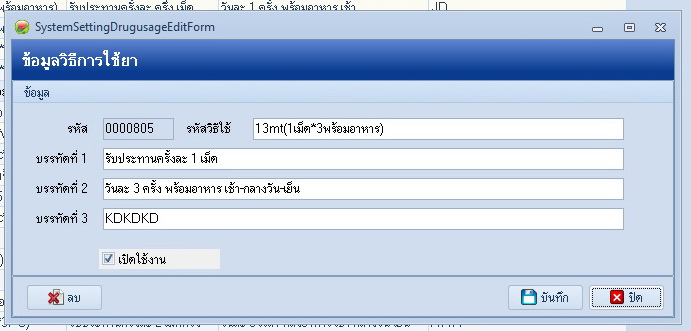 แก้ไขวิธีการใช้ยา
ในเมนู System setting ใน HOSxP_PCU
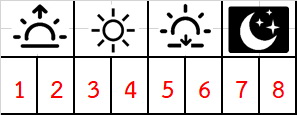 หลักการกำหนดวิธีกินยา
ใน 1 วิธีกินยา มีจำนวน 8 ตัวอักษร
แบ่งเป็น 4 ชุด ๆ ละ 2 ตัวอักษร (1ชุด = 1มื้อ)
(เช้า กลางวัน เย็น ก่อนนอน)
ช่วงมื้อใดไม่มียากิน ให้เคาะเว้นไปตามจำนวนมื้อที่ไม่มีการกินยา  มื้อถัดจากมื้อสุดท้ายที่มียากินไม่ต้องเคาะ
– นำตารางต้นฉบับ ไป update ใน sql query ชื่อตาราง drugusage
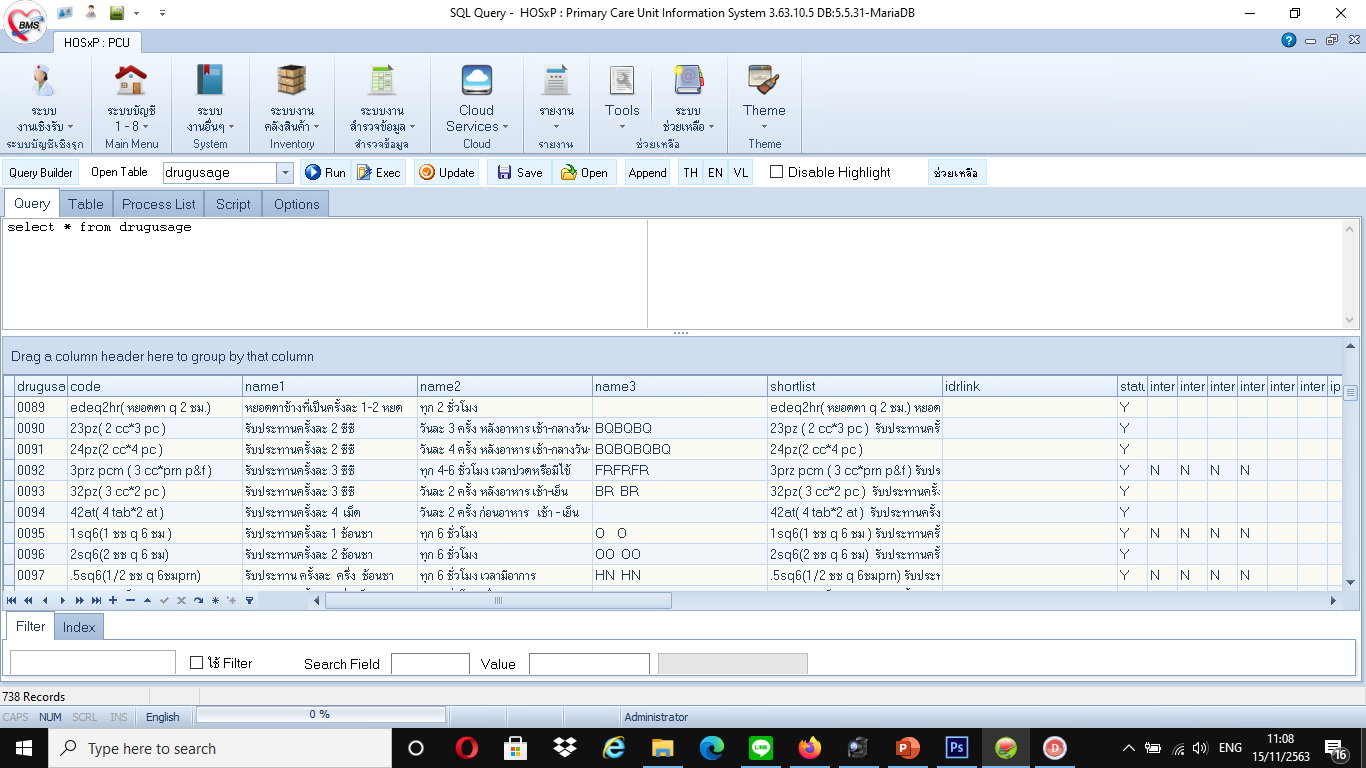 ผลการดำเนินการ/ผลสัมฤทธิ์/ประโยชน์ที่ได้รับ
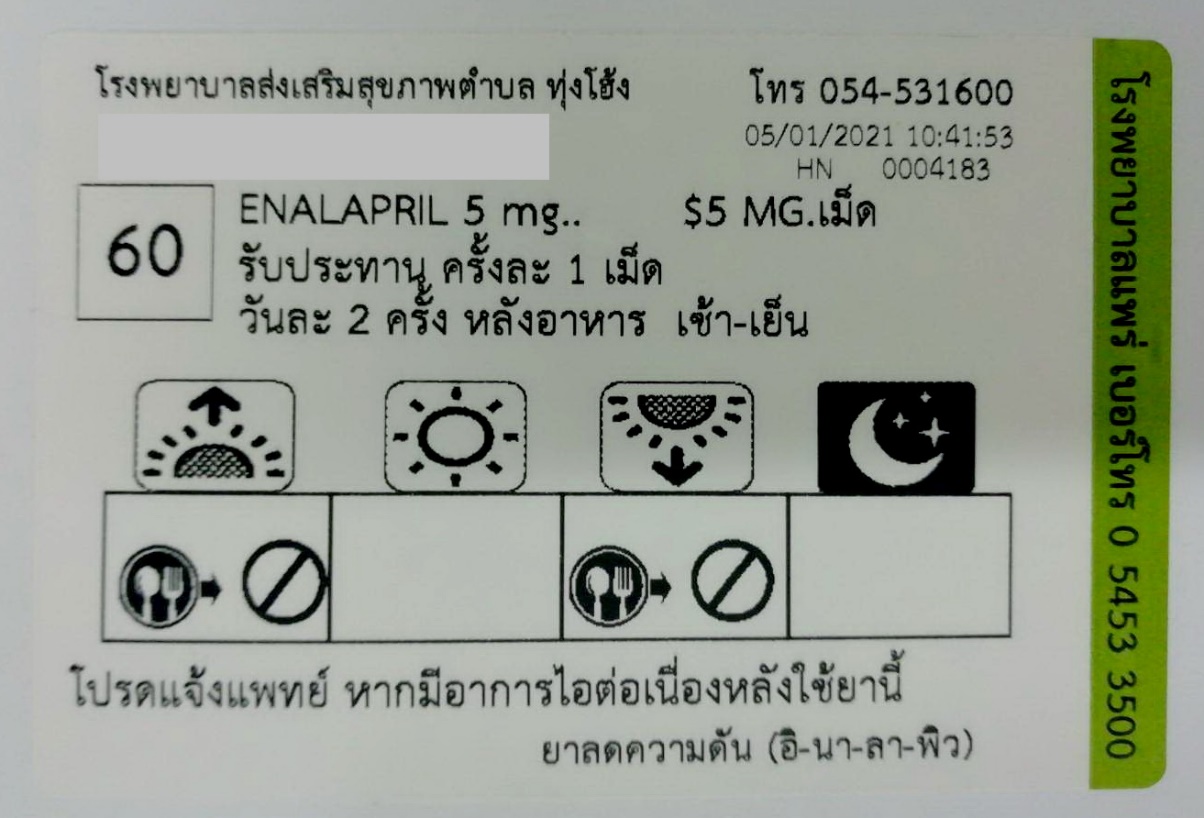 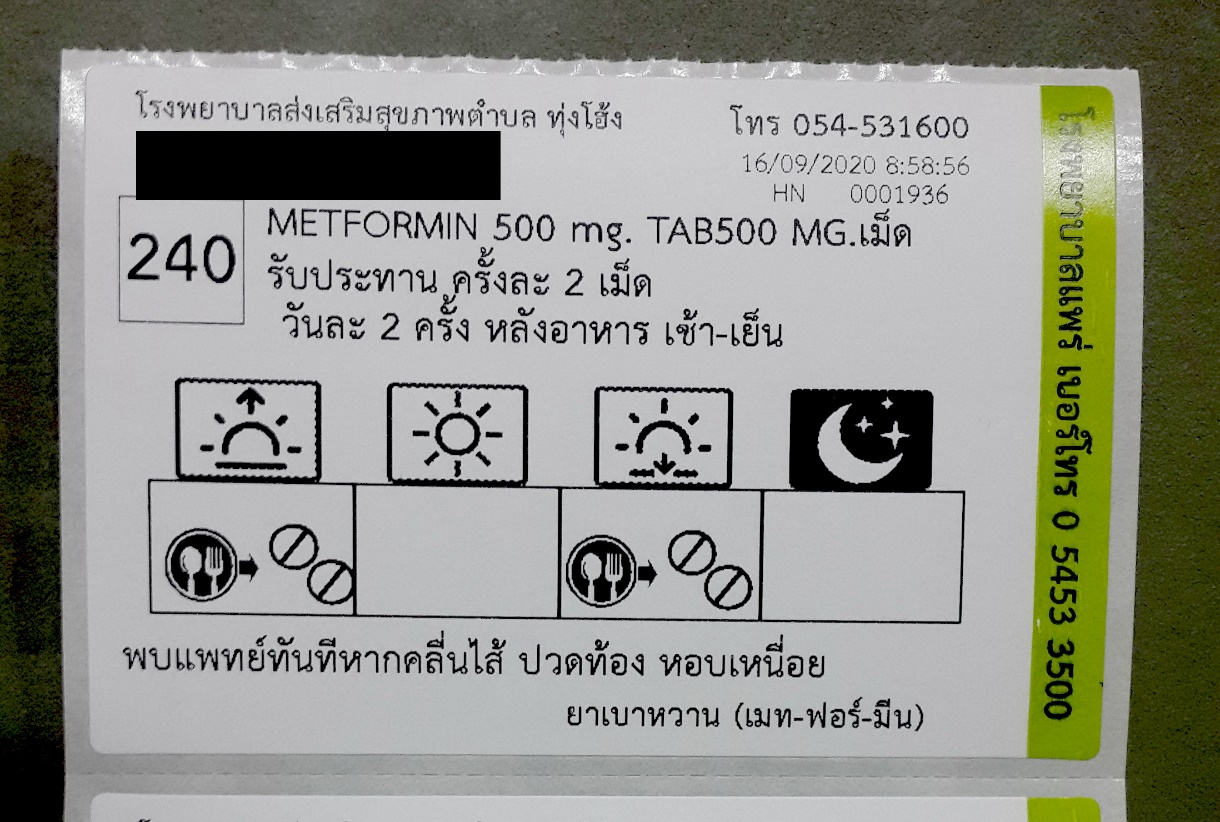 วันที่มารับบริการ HN เบอร์โทร รพ.สต.
จำนวน
ชื่อยา
เช้า

กลางวัน

เย็น

ก่อนนอน
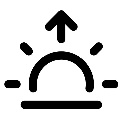 วิธีใช้ยา (ภาษาไทย)
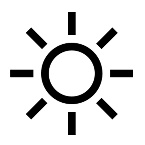 วิธีใช้ยาเชิงสัญลักษณ์
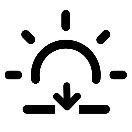 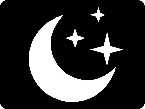 คำเตือน
คำอ่านภาษาไทย
ผลการดำเนินการ/ผลสัมฤทธิ์/ประโยชน์ที่ได้รับ
ตัวอย่างฉลากยา
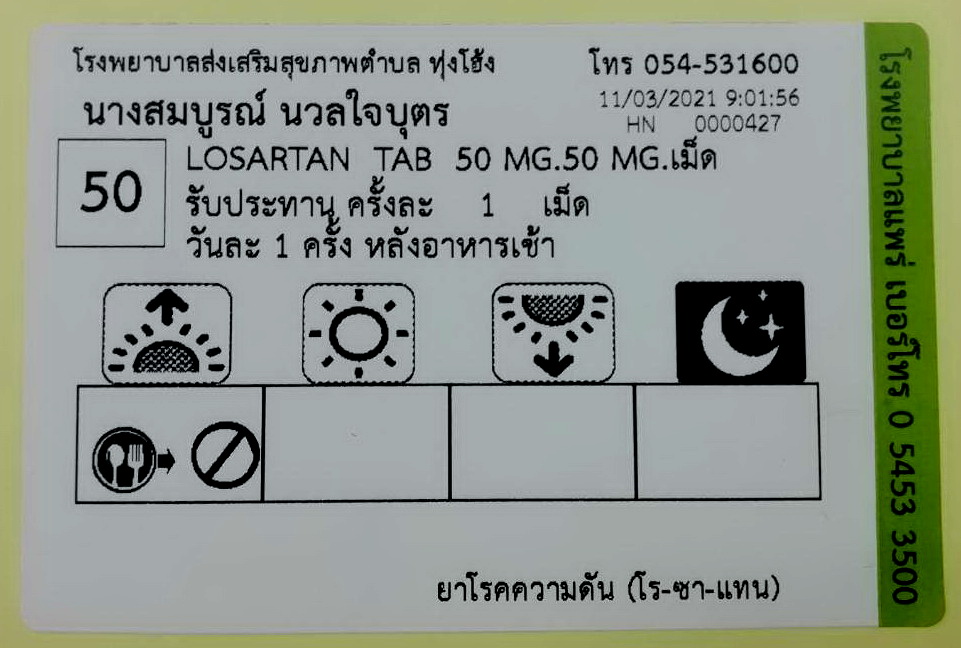 วิธีกินยา คือ

11pt
ผลการดำเนินการ/ผลสัมฤทธิ์/ประโยชน์ที่ได้รับ
ตัวอย่างฉลากยา
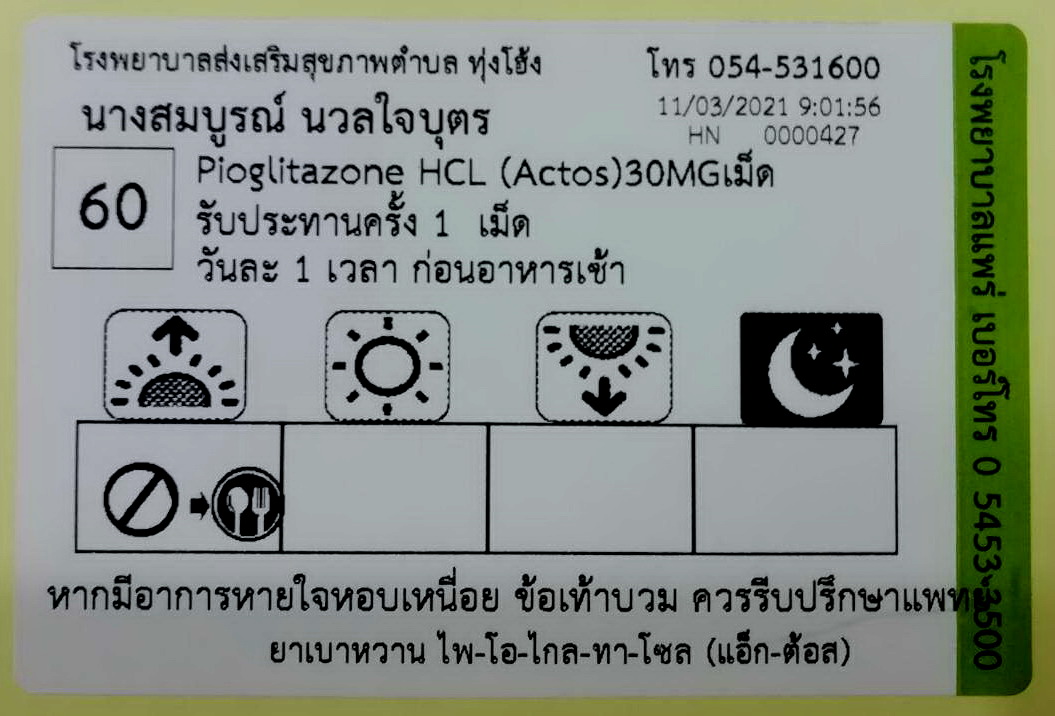 วิธีกินยา คือ

11at
ผลการดำเนินการ/ผลสัมฤทธิ์/ประโยชน์ที่ได้รับ
ตัวอย่างฉลากยา
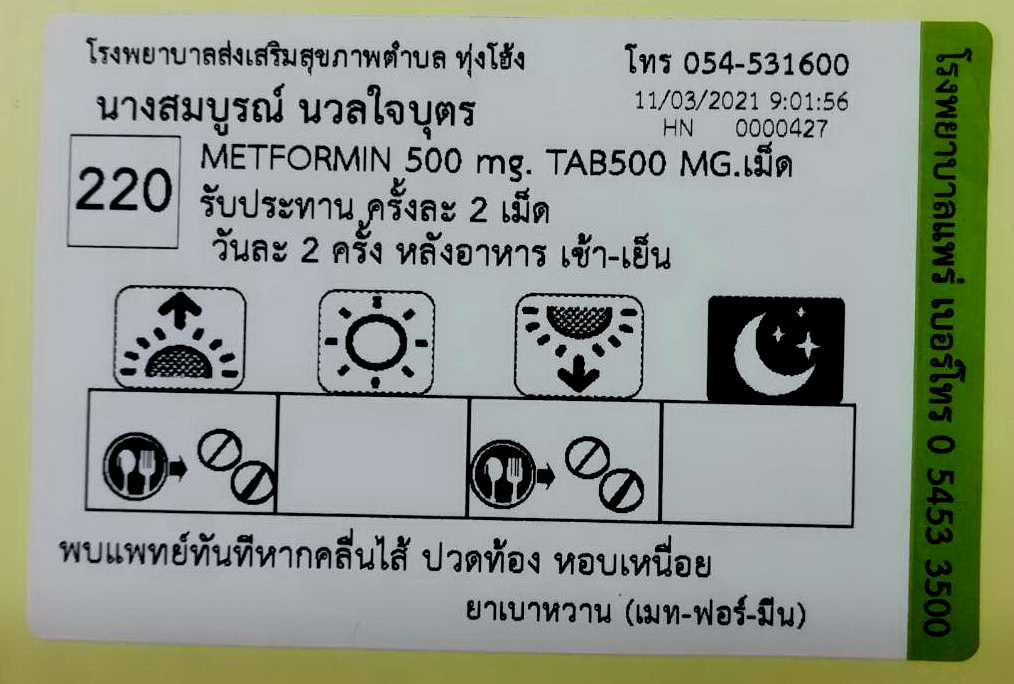 วิธีกินยา คือ

22pt
ผลการดำเนินการ/ผลสัมฤทธิ์/ประโยชน์ที่ได้รับ
ตัวอย่างฉลากยา
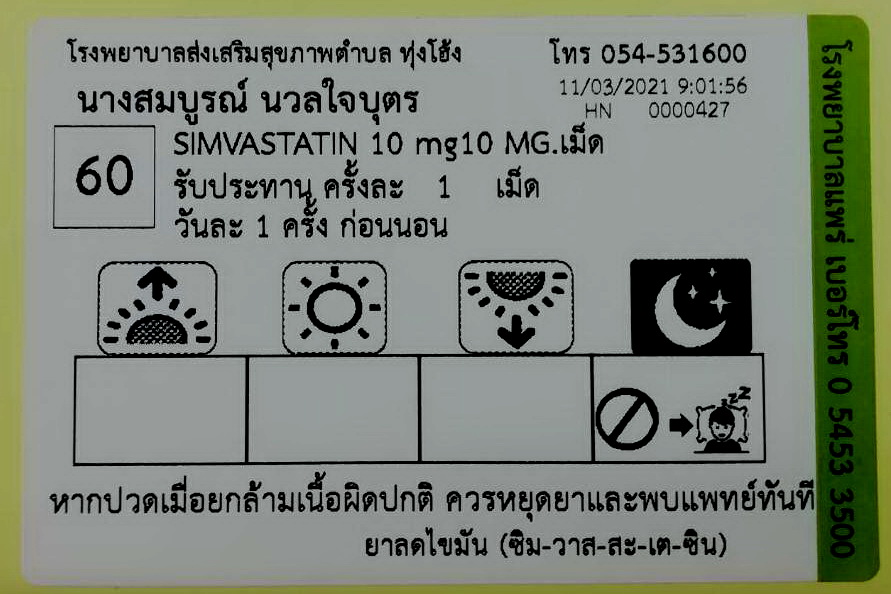 วิธีกินยา คือ

11ht
ผลการดำเนินการ/ผลสัมฤทธิ์/ประโยชน์ที่ได้รับ
ตัวอย่างฉลากยา
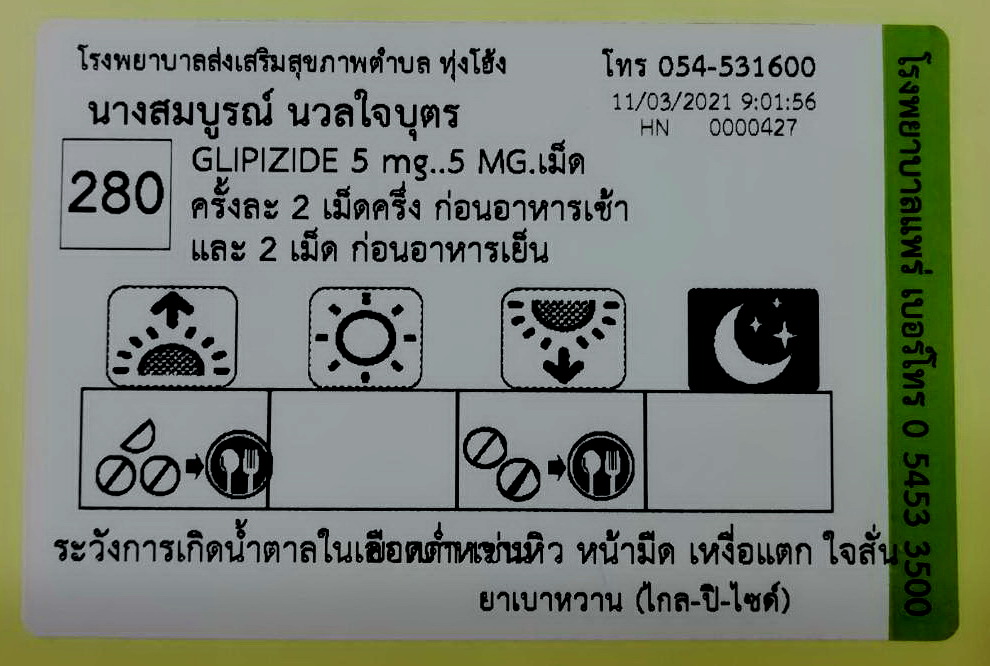 วิธีกินยา คือ

2.502at
ผลการดำเนินการ/ผลสัมฤทธิ์/ประโยชน์ที่ได้รับ
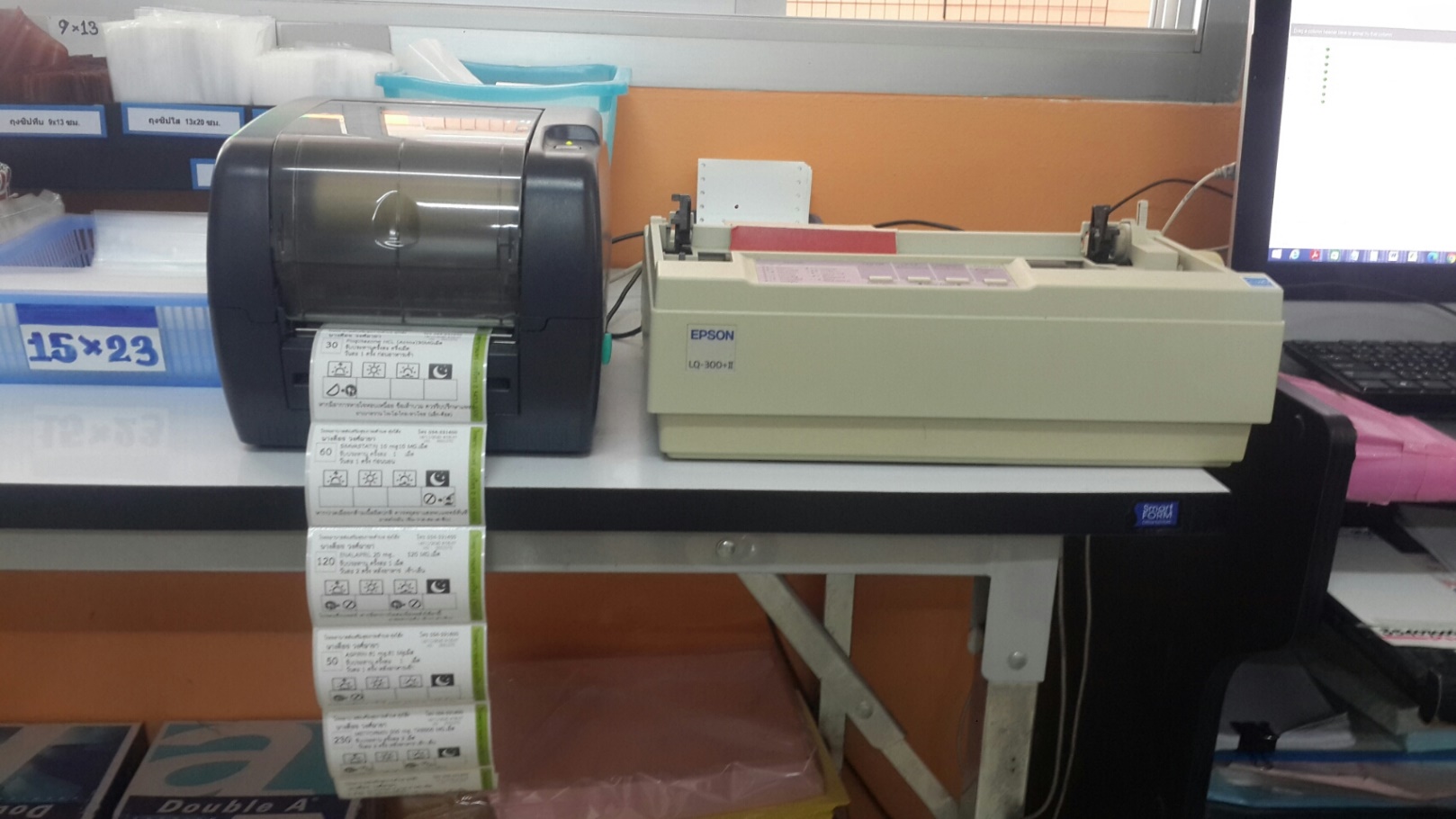 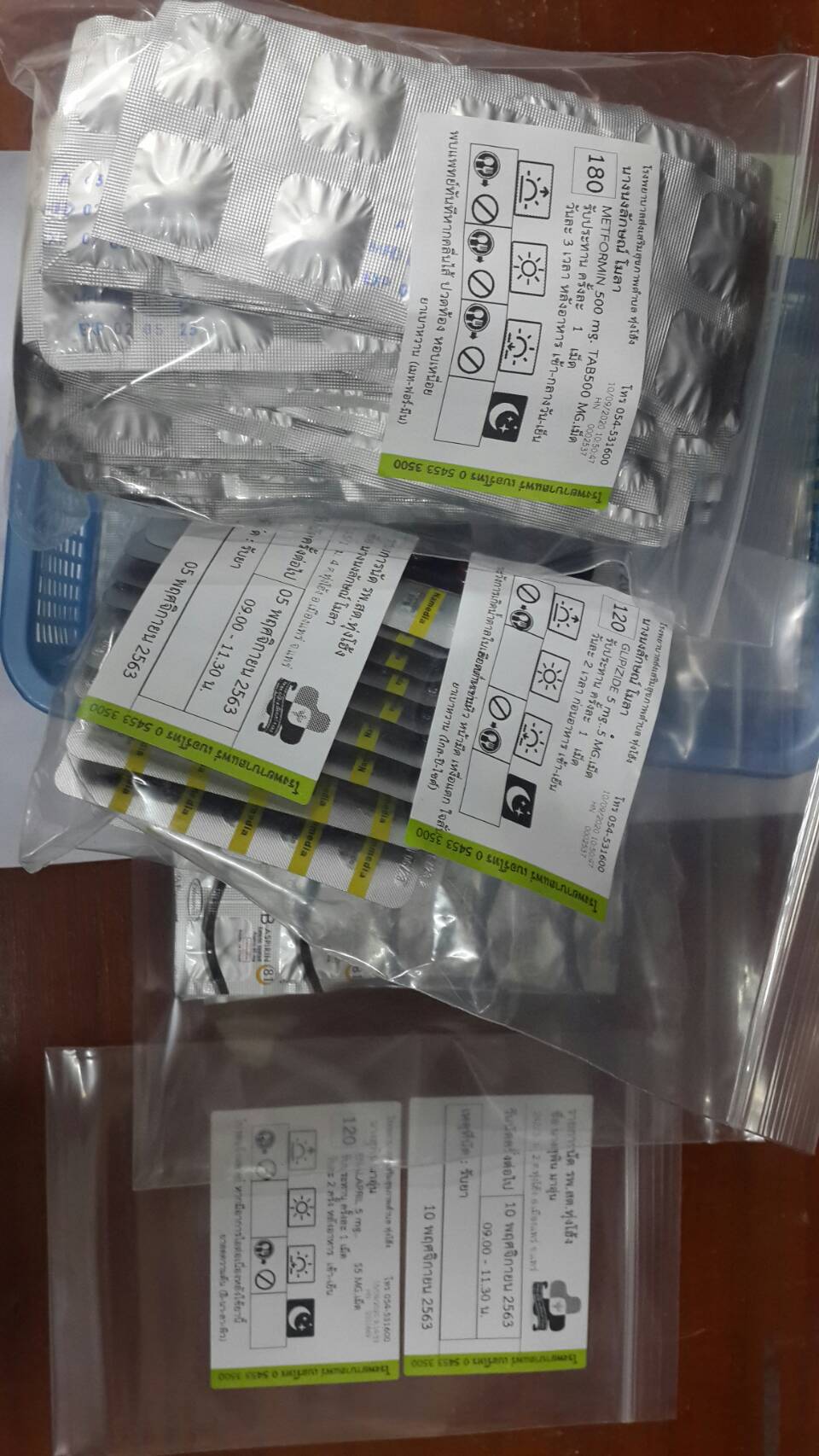 ผลการดำเนินการ/ผลสัมฤทธิ์/ประโยชน์ที่ได้รับ
ผลการดำเนินการ/ผลสัมฤทธิ์/ประโยชน์ที่ได้รับ
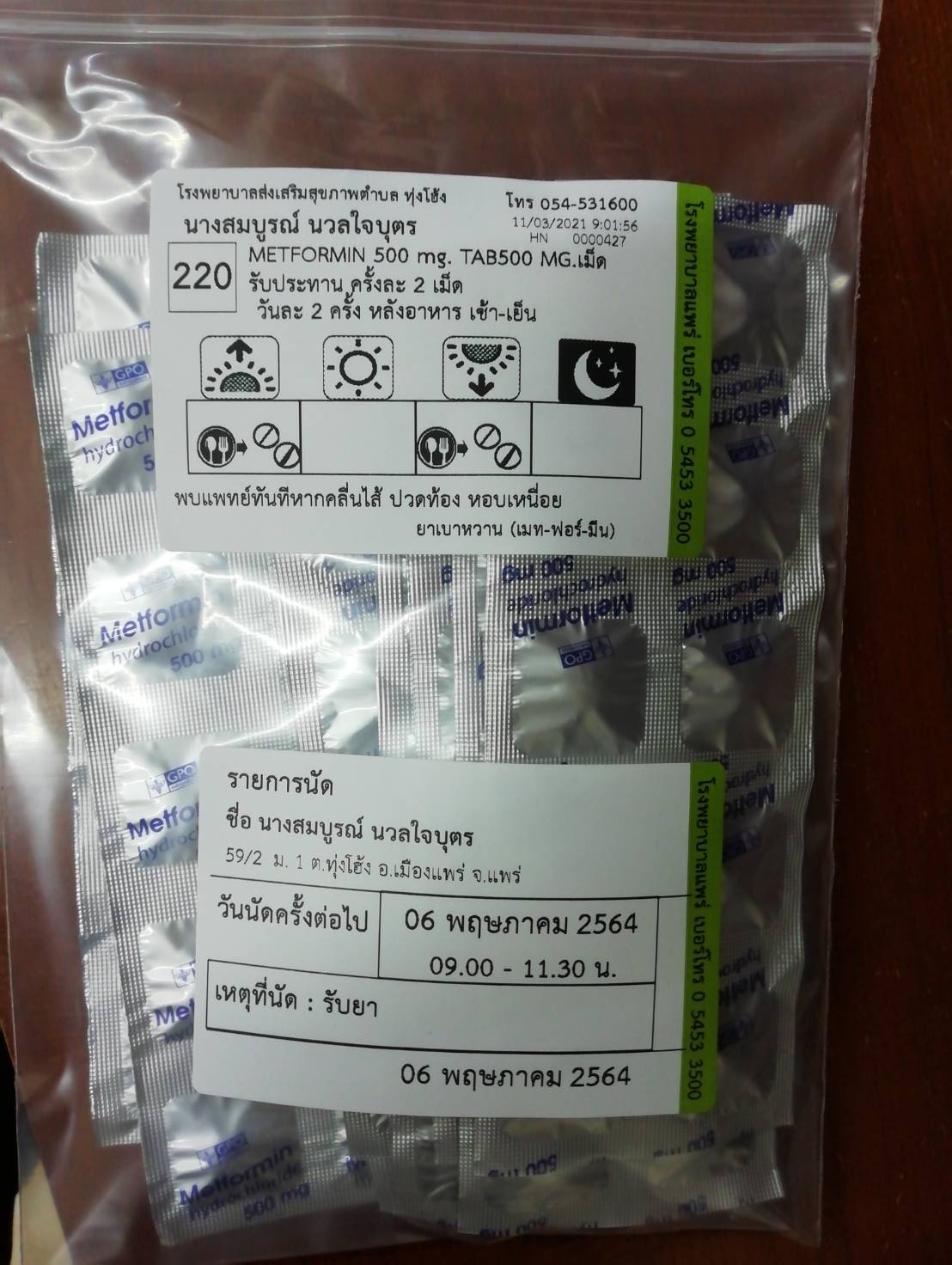 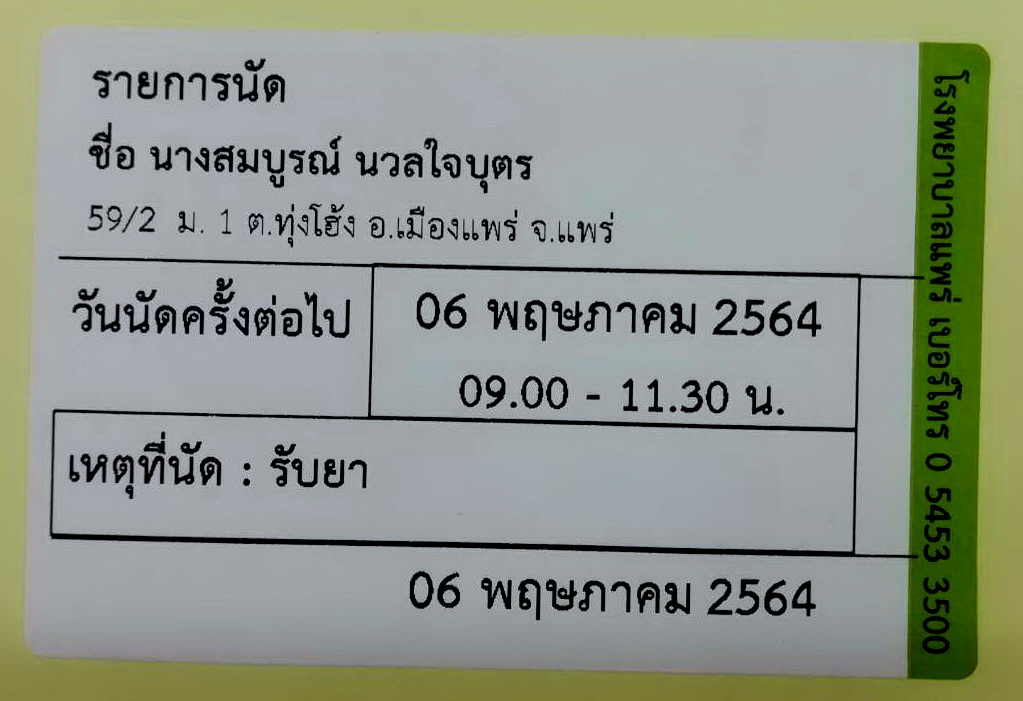 ผลการดำเนินงานนวัตกรรม
- ผู้ป่วยเรื้อรัง/ผู้ป่วยทั่วไป มีความพึงพอใจมากขึ้น จำชนิดยาได้ง่ายขึ้น
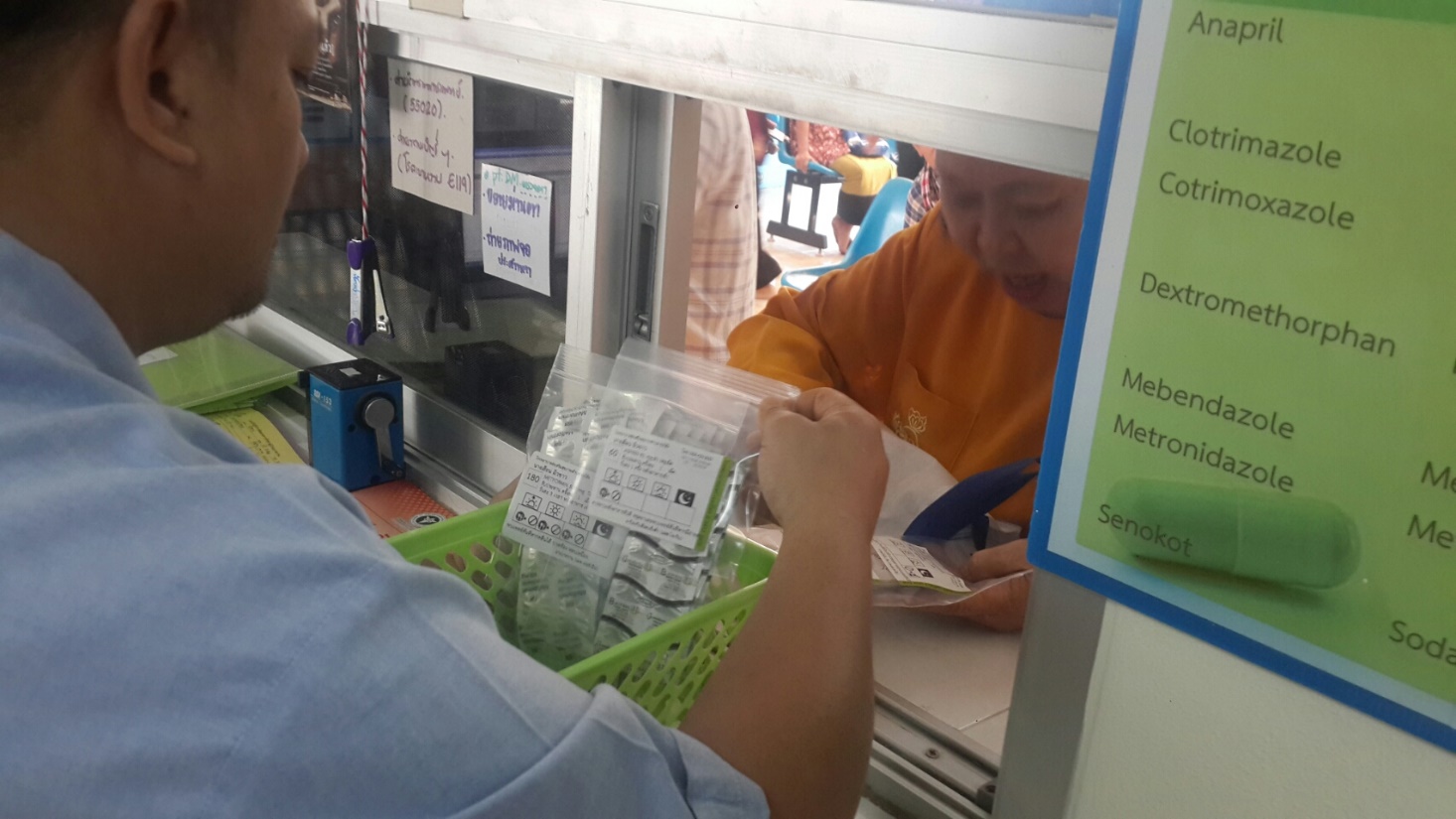 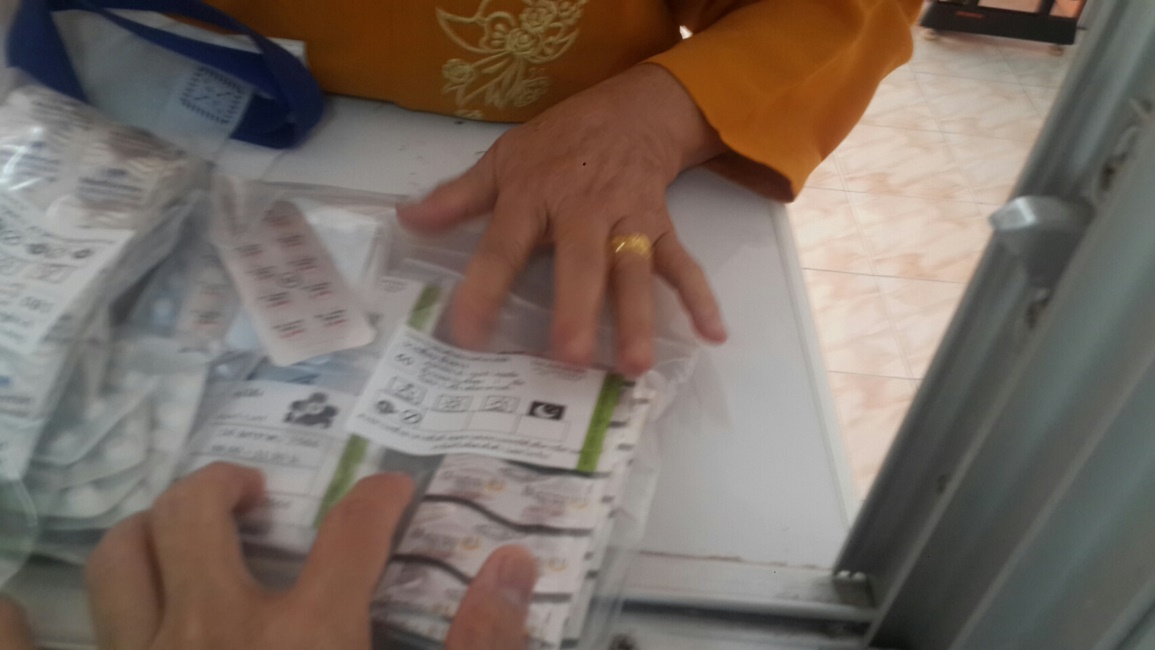 ผลการดำเนินงานนวัตกรรม
- ยังไม่พบผู้ป่วยกินยาผิดชนิด ตั้งแต่เริ่มใช้ฉลากยาเชิงสัญลักษณ์
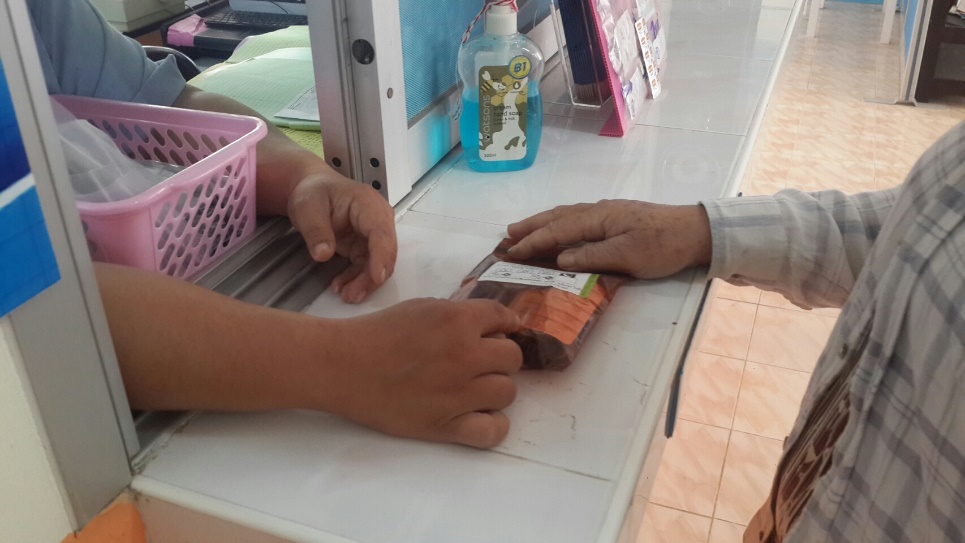 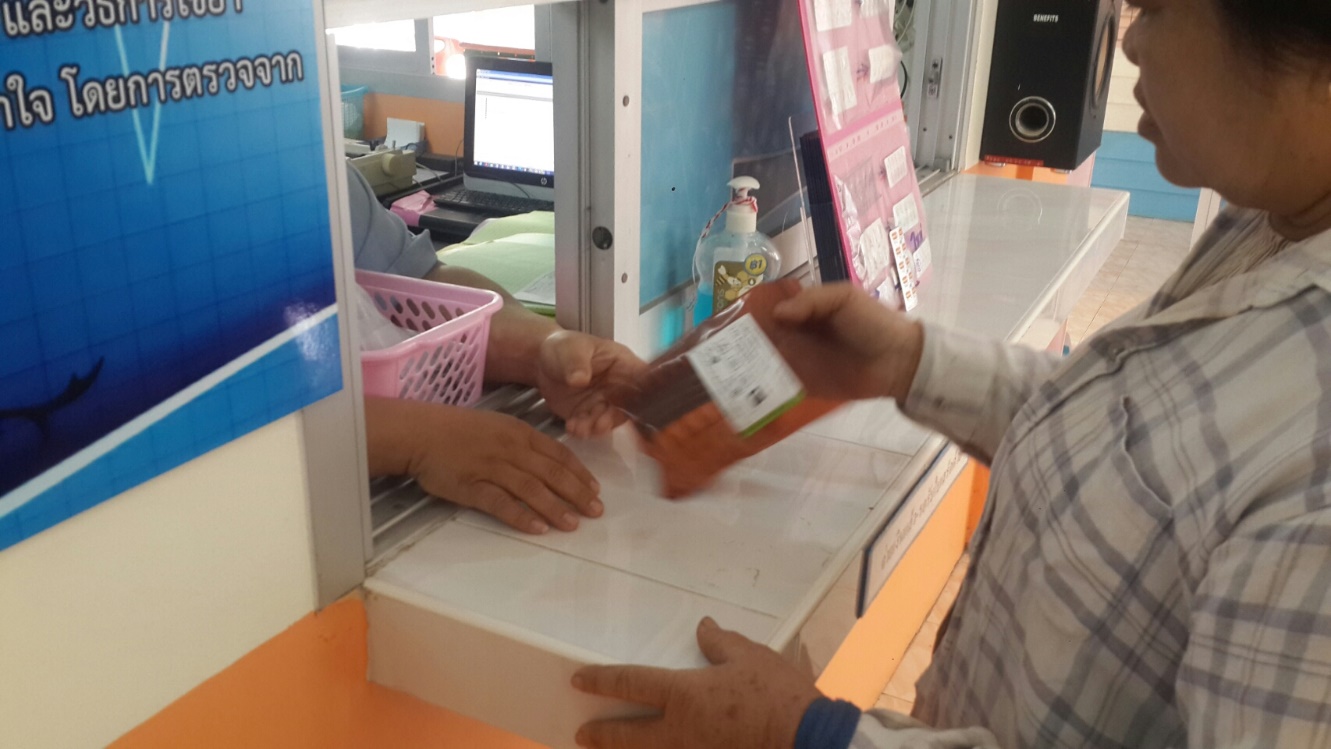 ผลการดำเนินงานนวัตกรรม
- ผู้ที่อ่านหนังสือไม่ได้/อ่านไม่คล่อง สามารถกินยาได้ถูกชนิด ถูกเวลา และถูกจำนวน
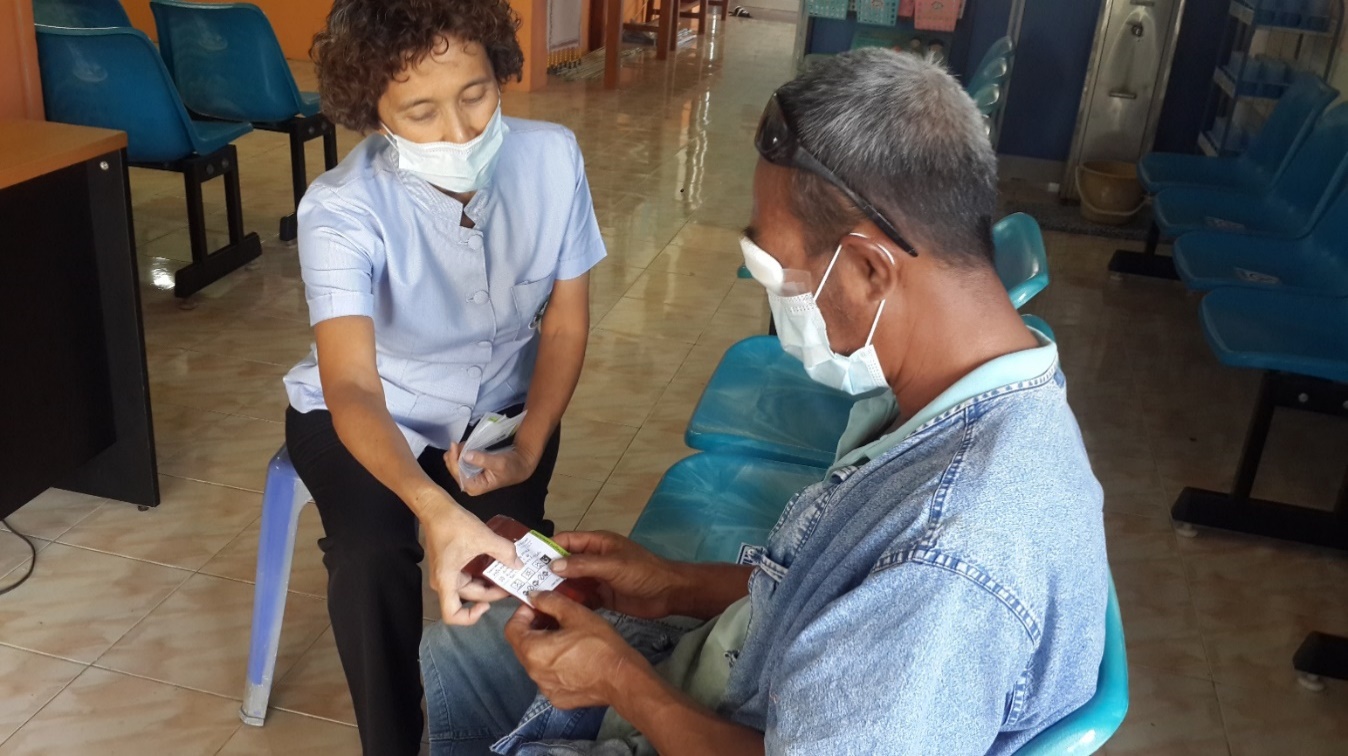 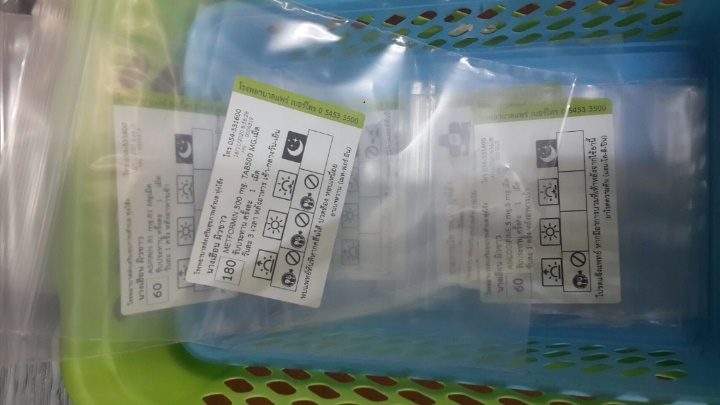 ผลการดำเนินงานนวัตกรรม
ผู้ดูแลผู้ป่วยติดเตียง จัดยาให้ผู้ป่วยได้ถูกชนิด ถูกขนาด และถูกเวลา
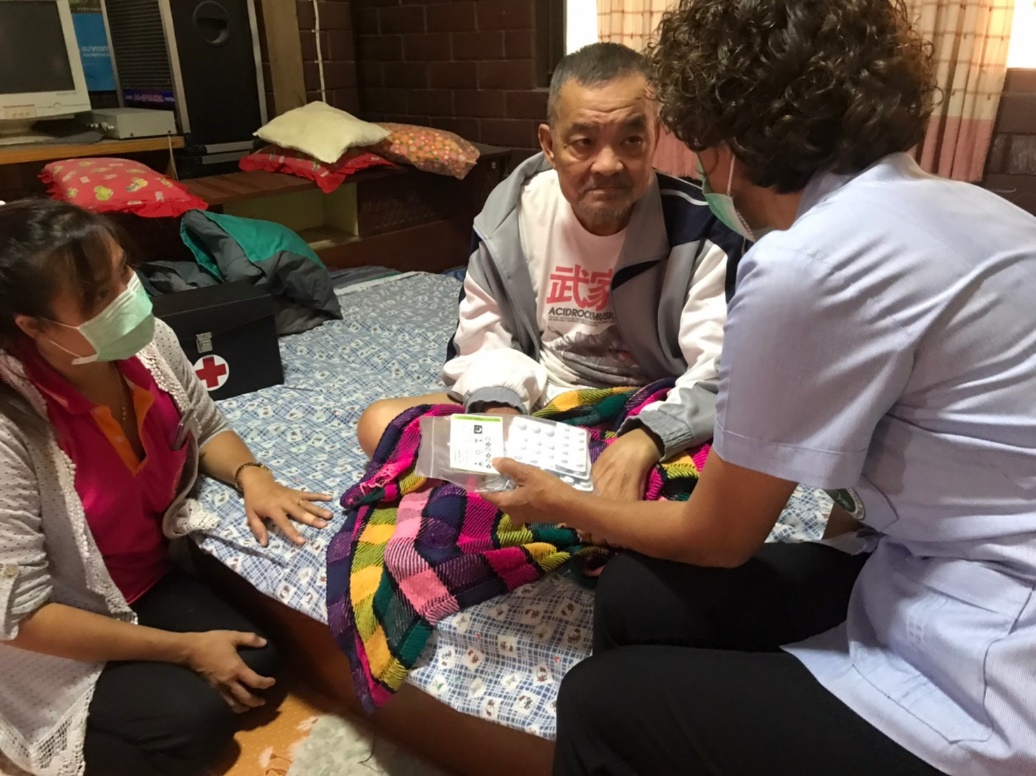 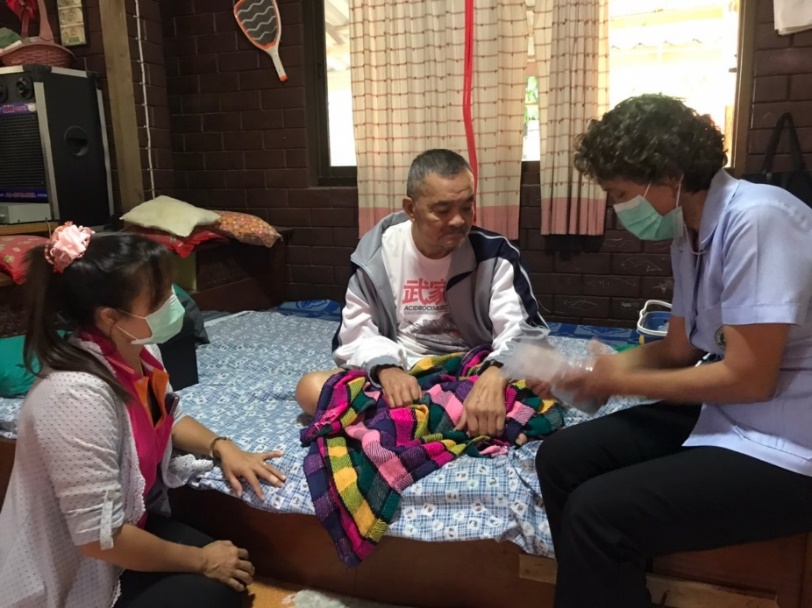 ผลการดำเนินงานนวัตกรรม
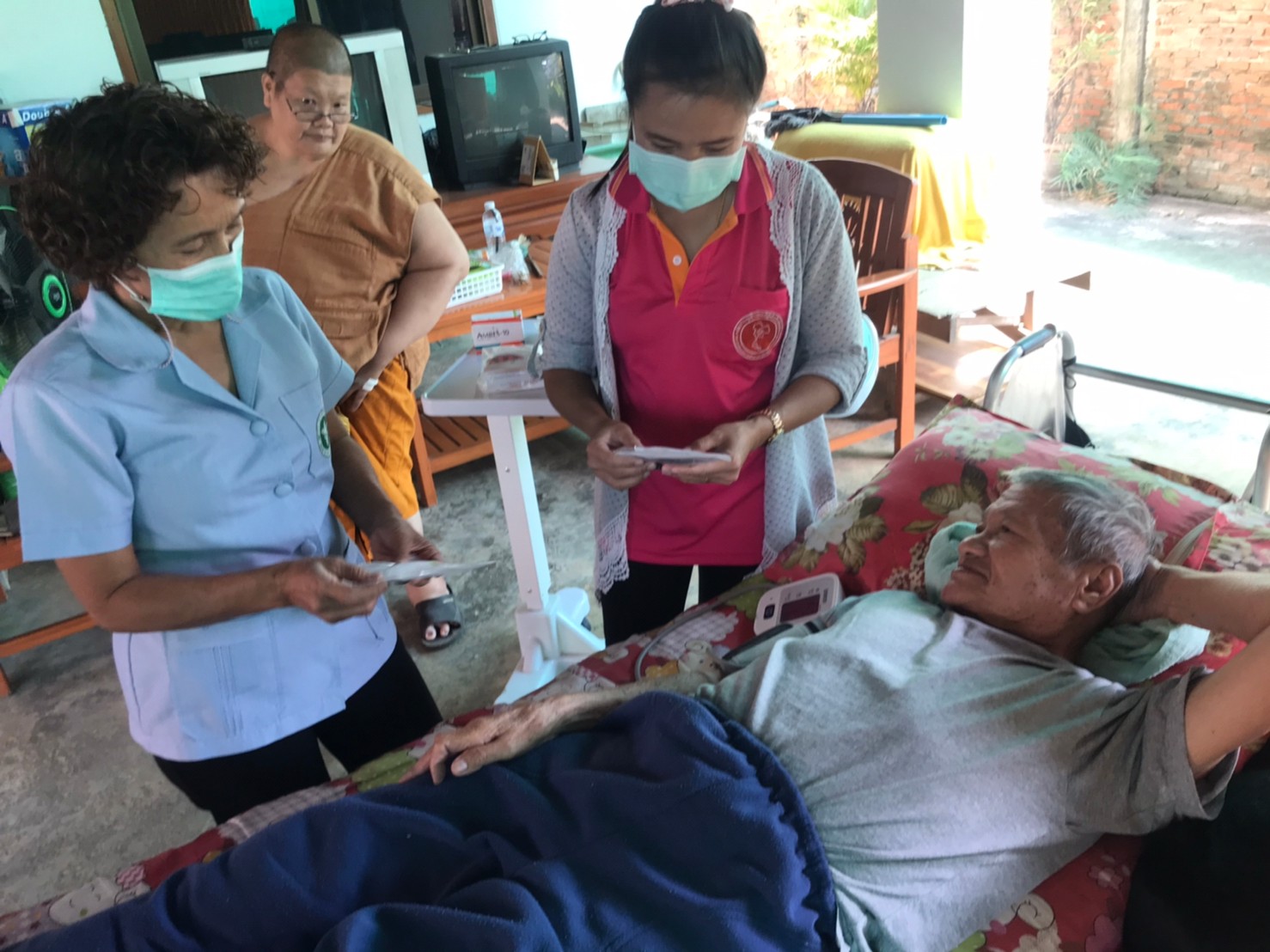 ผู้ดูแลผู้ป่วยติดเตียง จัดยาให้ผู้ป่วยได้ถูกชนิด ถูกขนาด และถูกเวลา
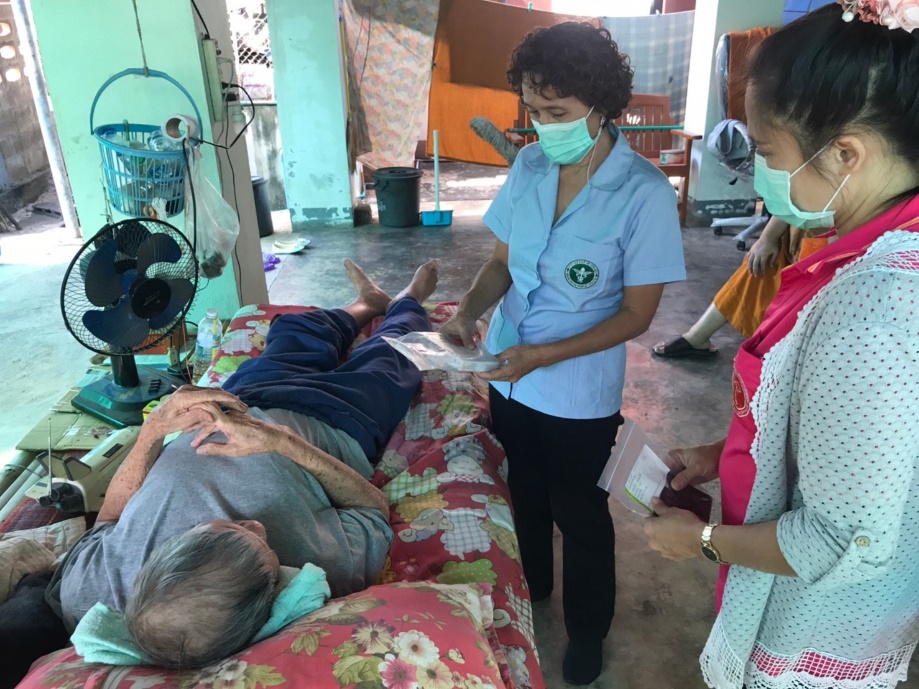 ปัจจัยความสำเร็จนวัตกรรม
การสนับสนุนวัสดุ และครุภัณฑ์ จากโรงพยาบาลแม่ข่าย (รพ.แพร่)
	- Thermal Printer ทุก รพ.สต.
	- ฉลากยา
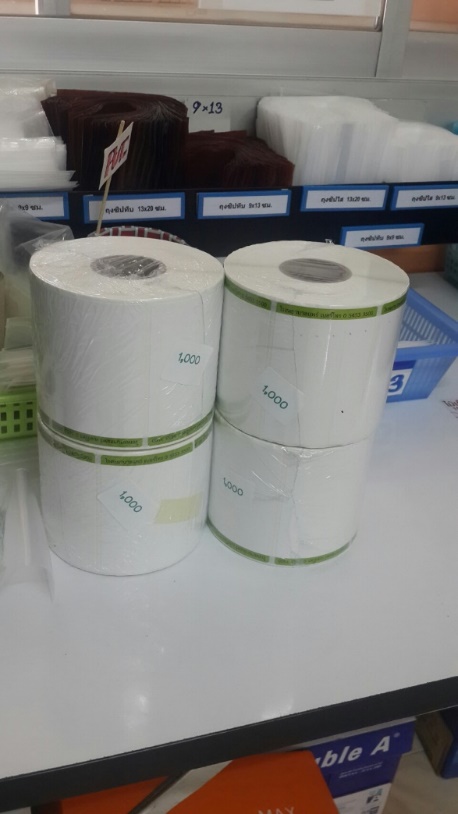 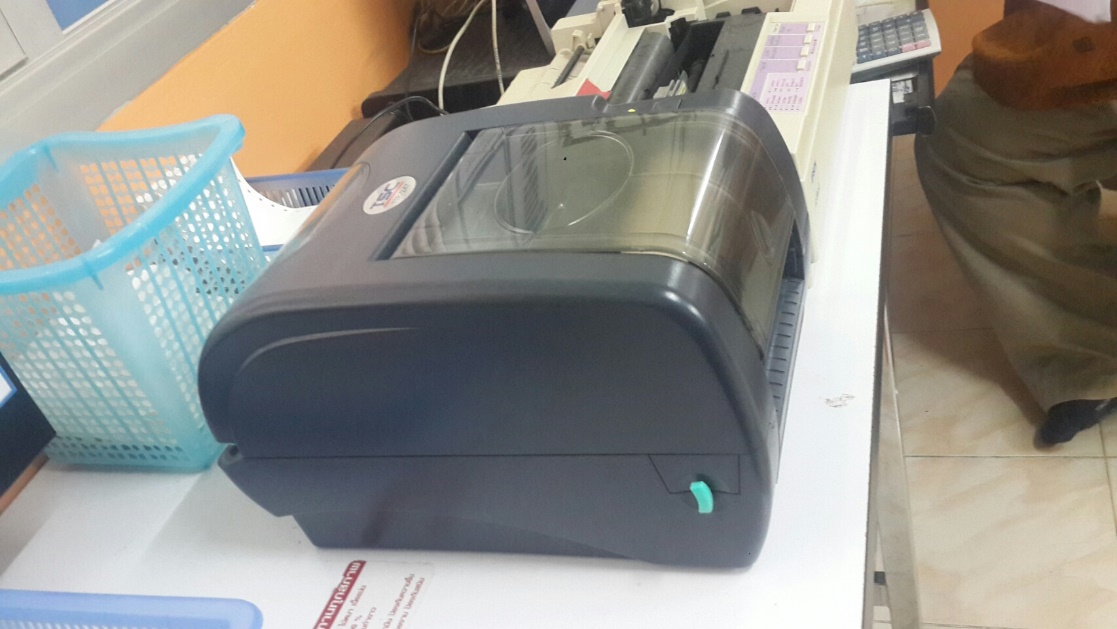 การเผยแพร่นวัตกรรม
Thanks you .